Keller race flights/deployements
Marée descendante (PM+2.5)
1km
A
8km
B
Marée montante (PM-2)
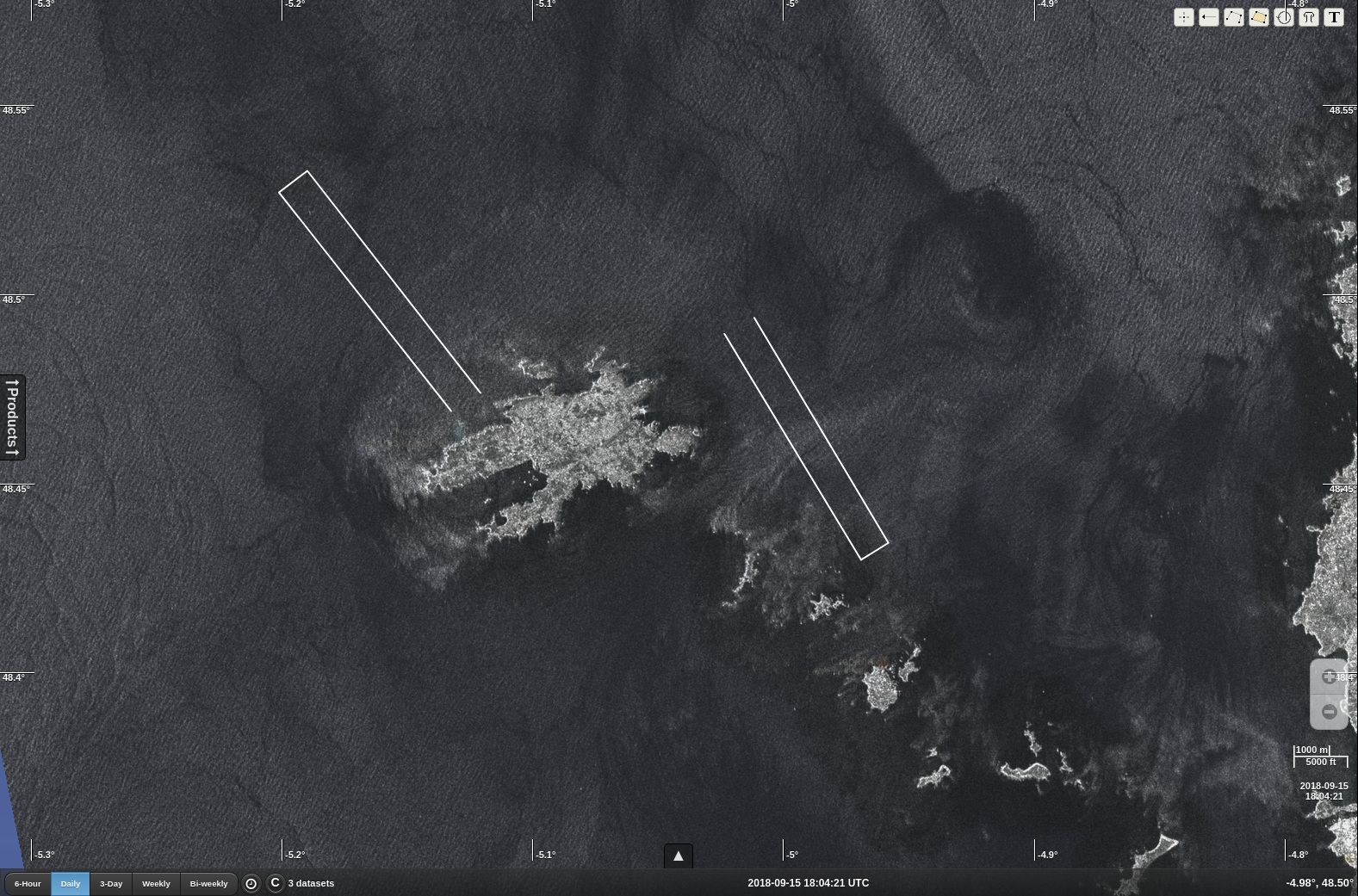 A
B
Ordres de grandeur zone A
Courant 2 m/s
Largeur zone de mesure 1km
Durée de passage des drifters : 10min
Nombre de survols A/R : 4
Nombre de lacher de drifters : 4
Nombre de drifters 40 CARTHE,5 à 1m, 5 à 2m, 5 à 5m, 6 spoon drift 
Longueur de la zone : 8km
Échantionnage CARTHE de 1km partout et 500m pour les 4 plus proches du shear. GPS par grappe toutes profondeurs tous les 2km, une seule fois au deuxième lacher. Spoondrift toutes les 4km en deux lacher (premier et dernier)
Arrivée antenne Kuros 90 gauche
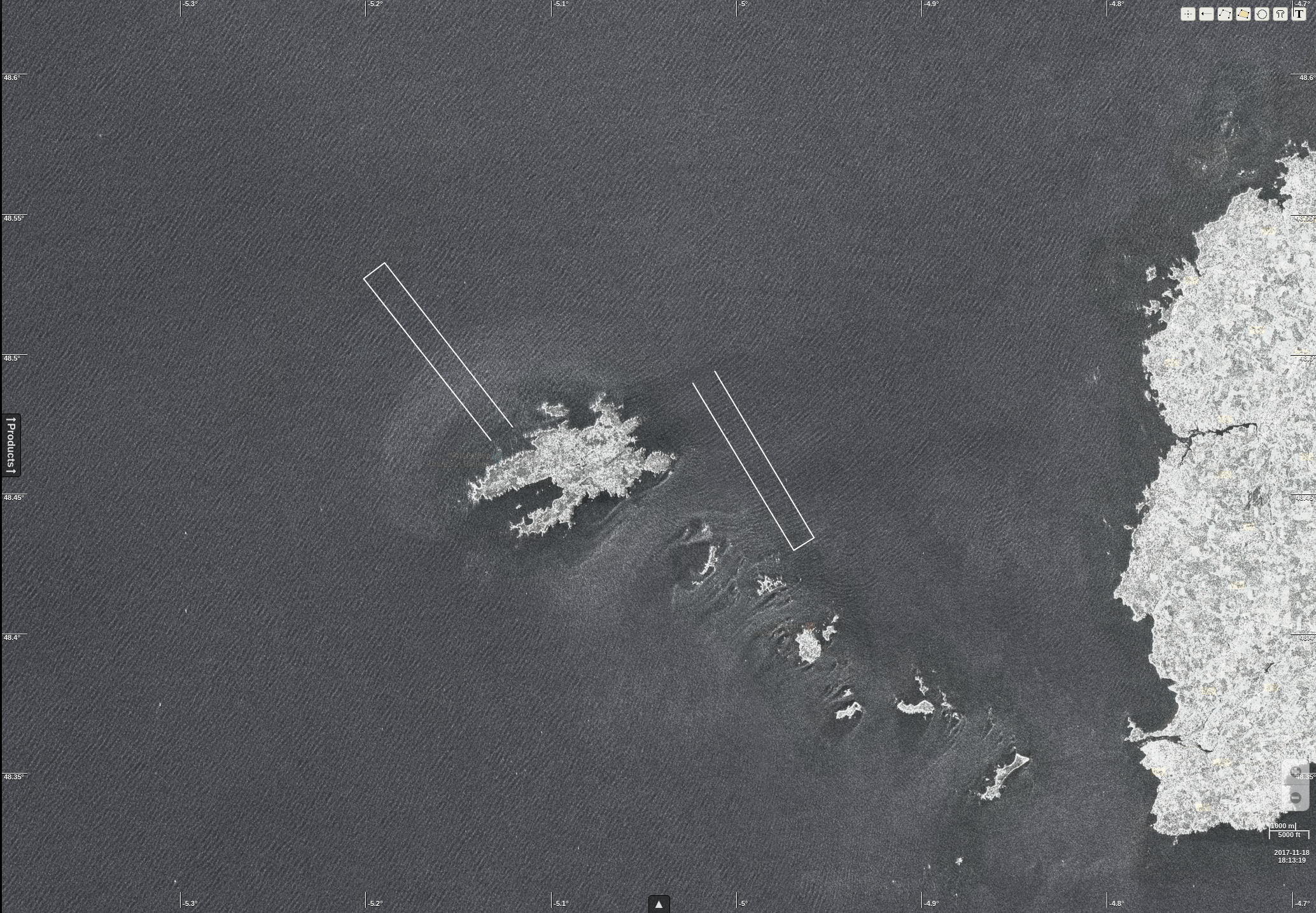 Antenne Kuros 90 gauche
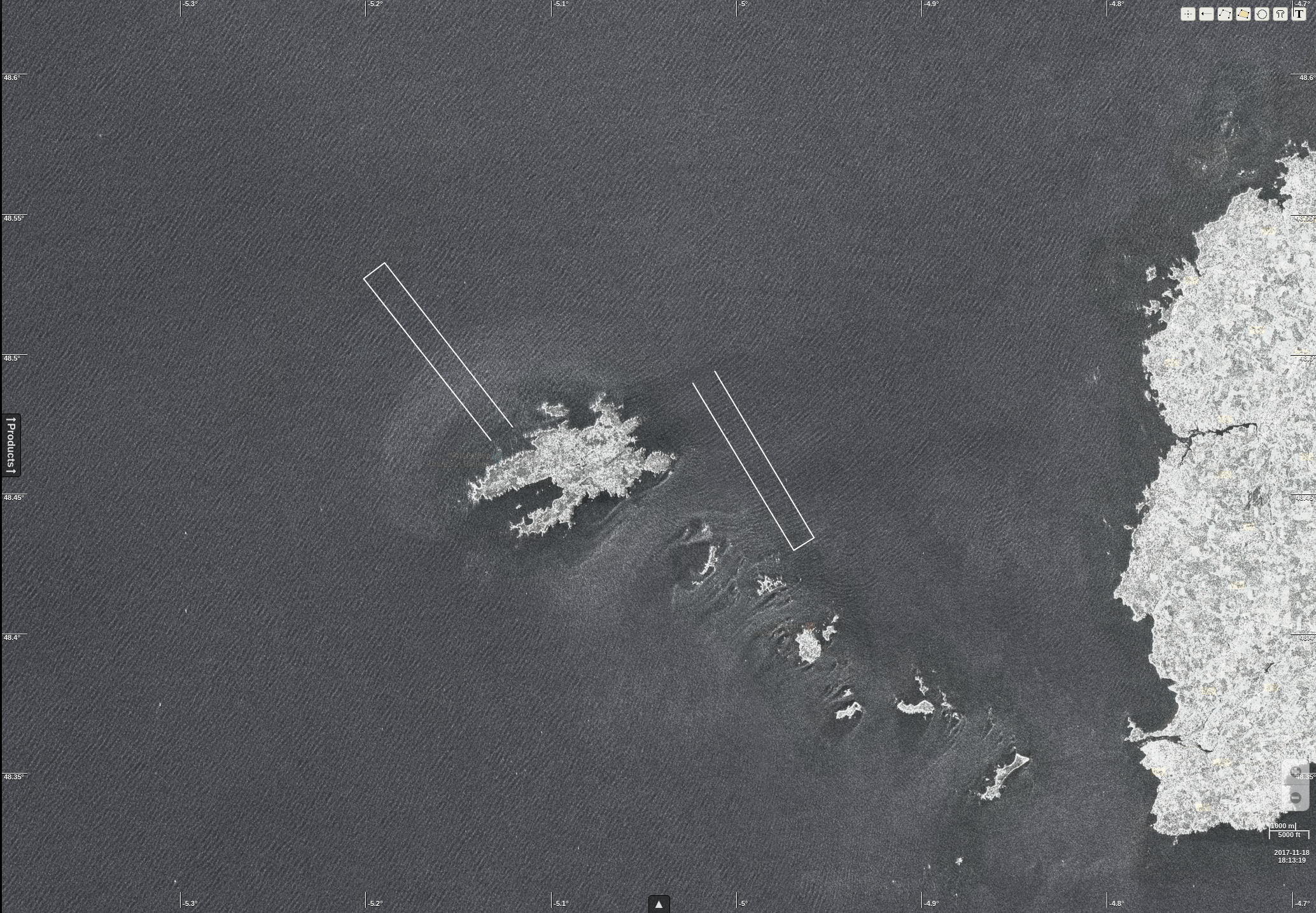 Antenne Kuros up/downwind
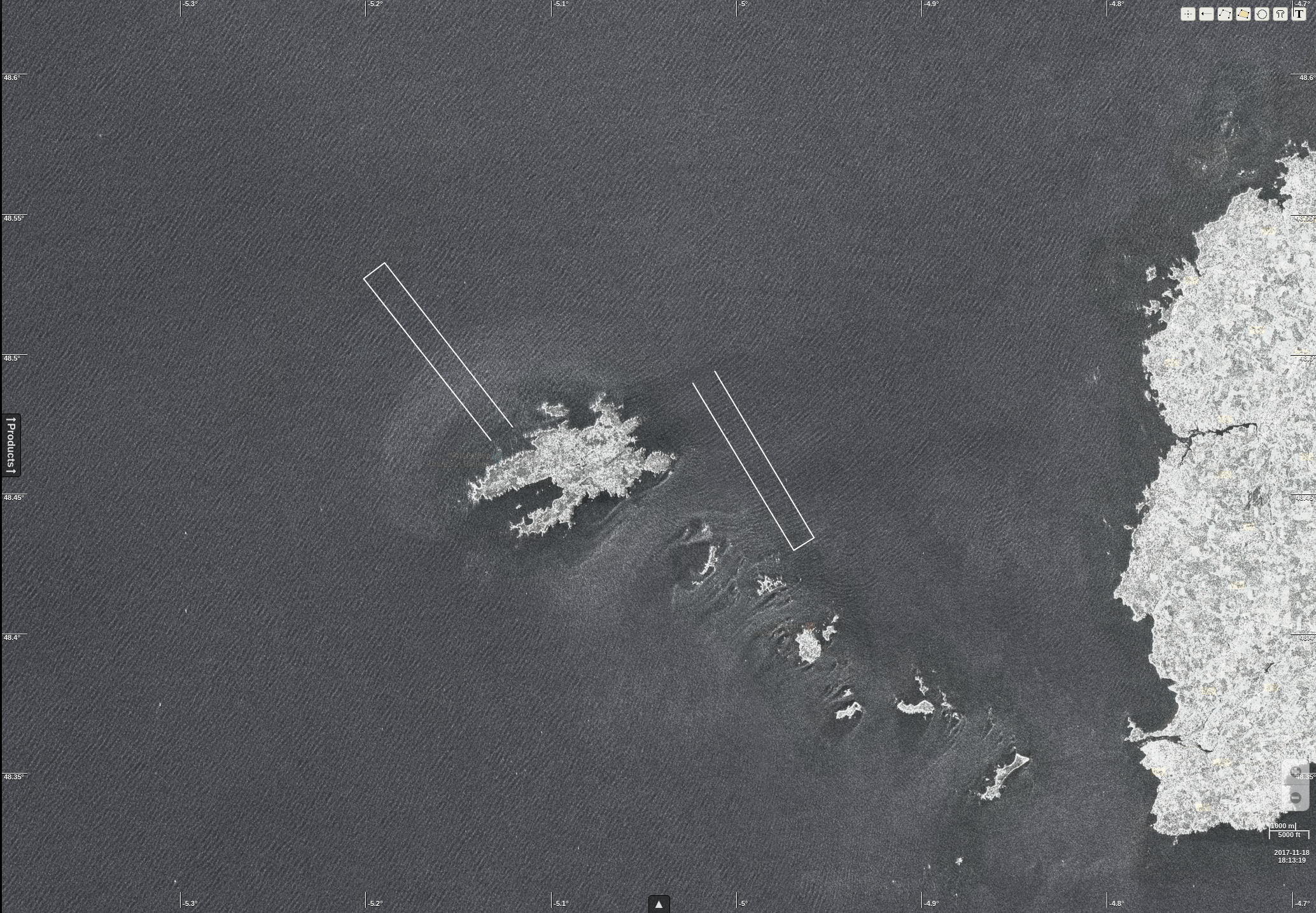 Antenne Kuros up/downwave (si different de upwind)
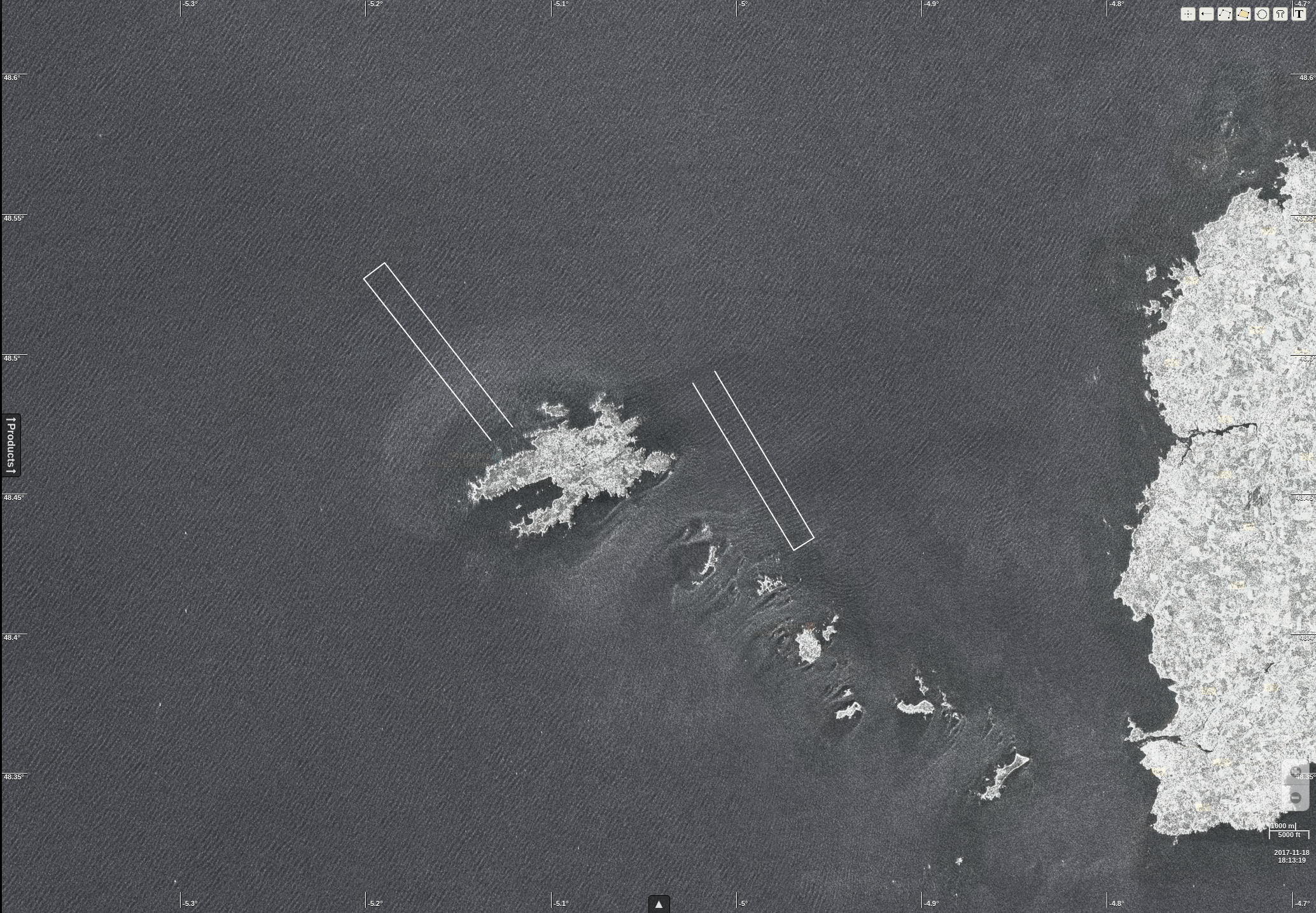 Antenne Kuros avant
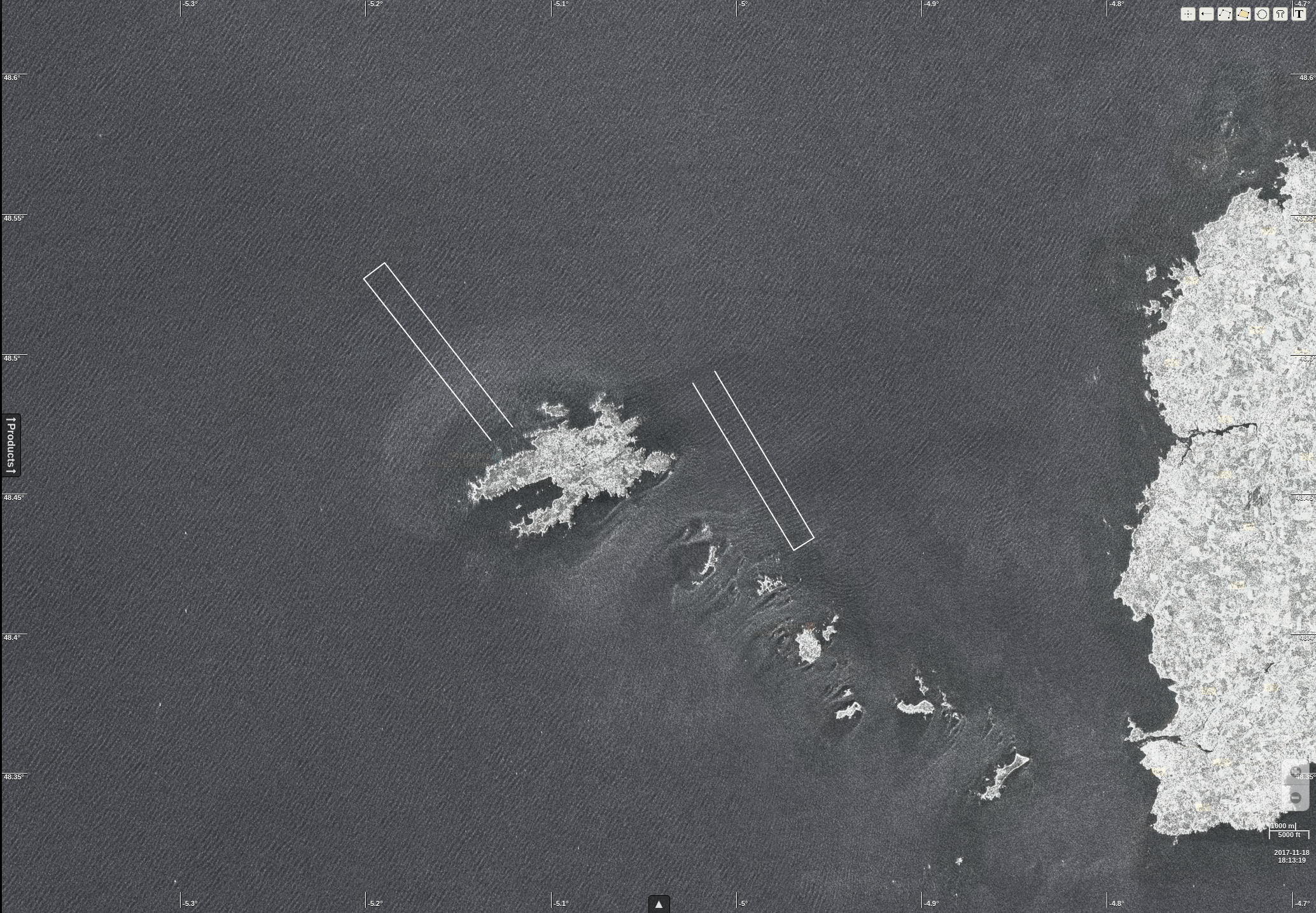 Antenne Kuros arriere
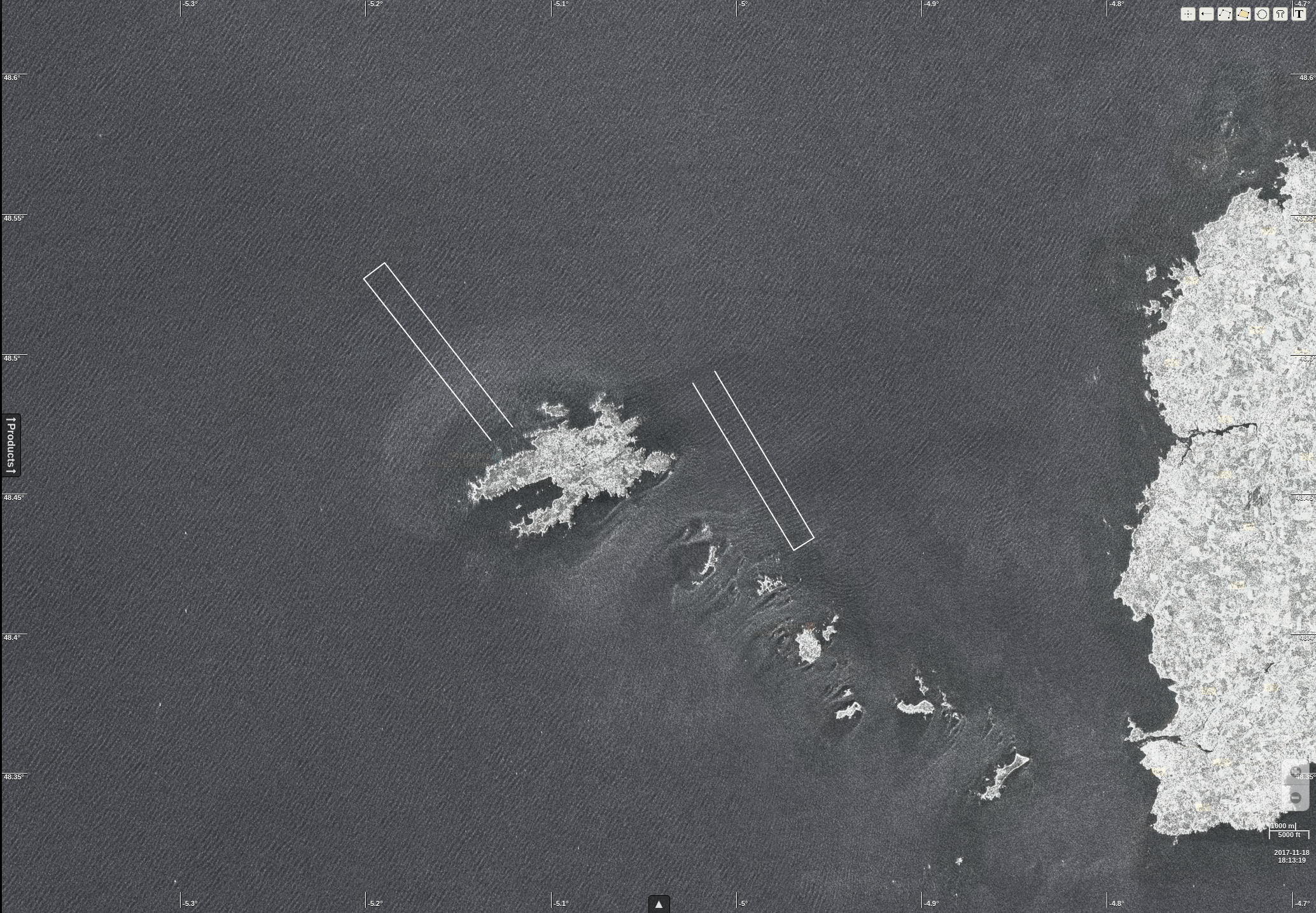 Retour aero antenne Kuros 90 gauche
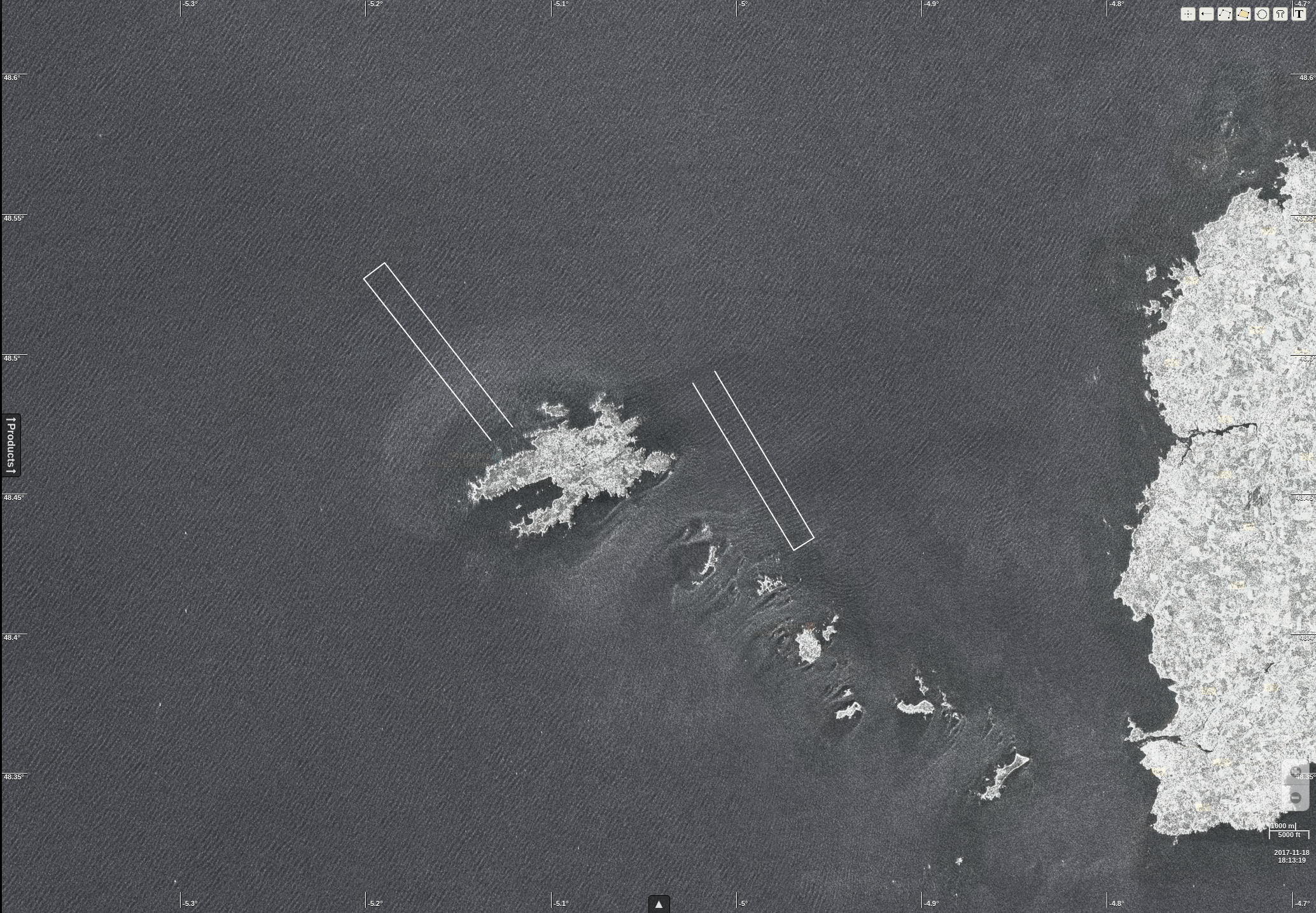 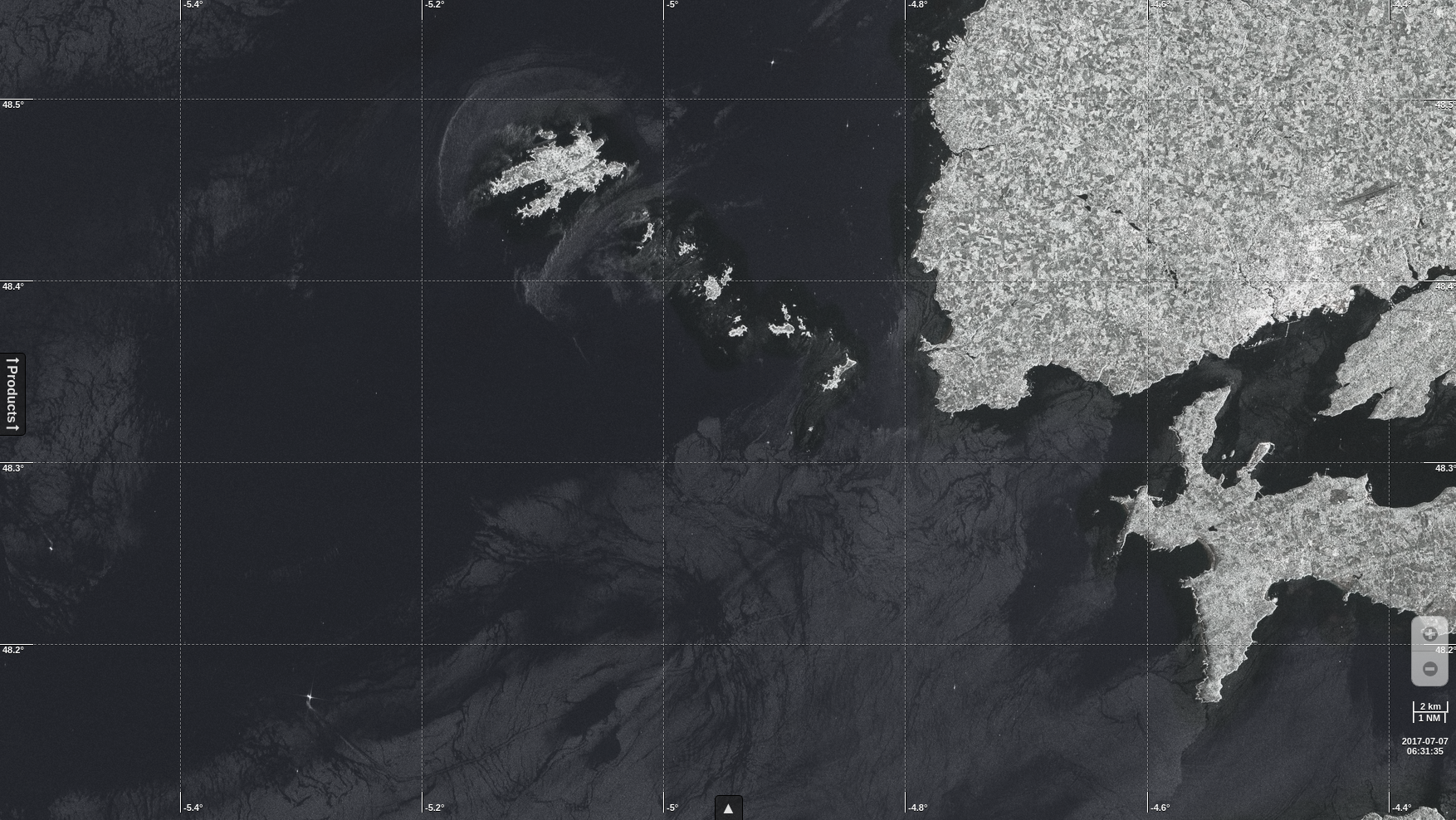 Sentinel 1 Sea Surface Roughness
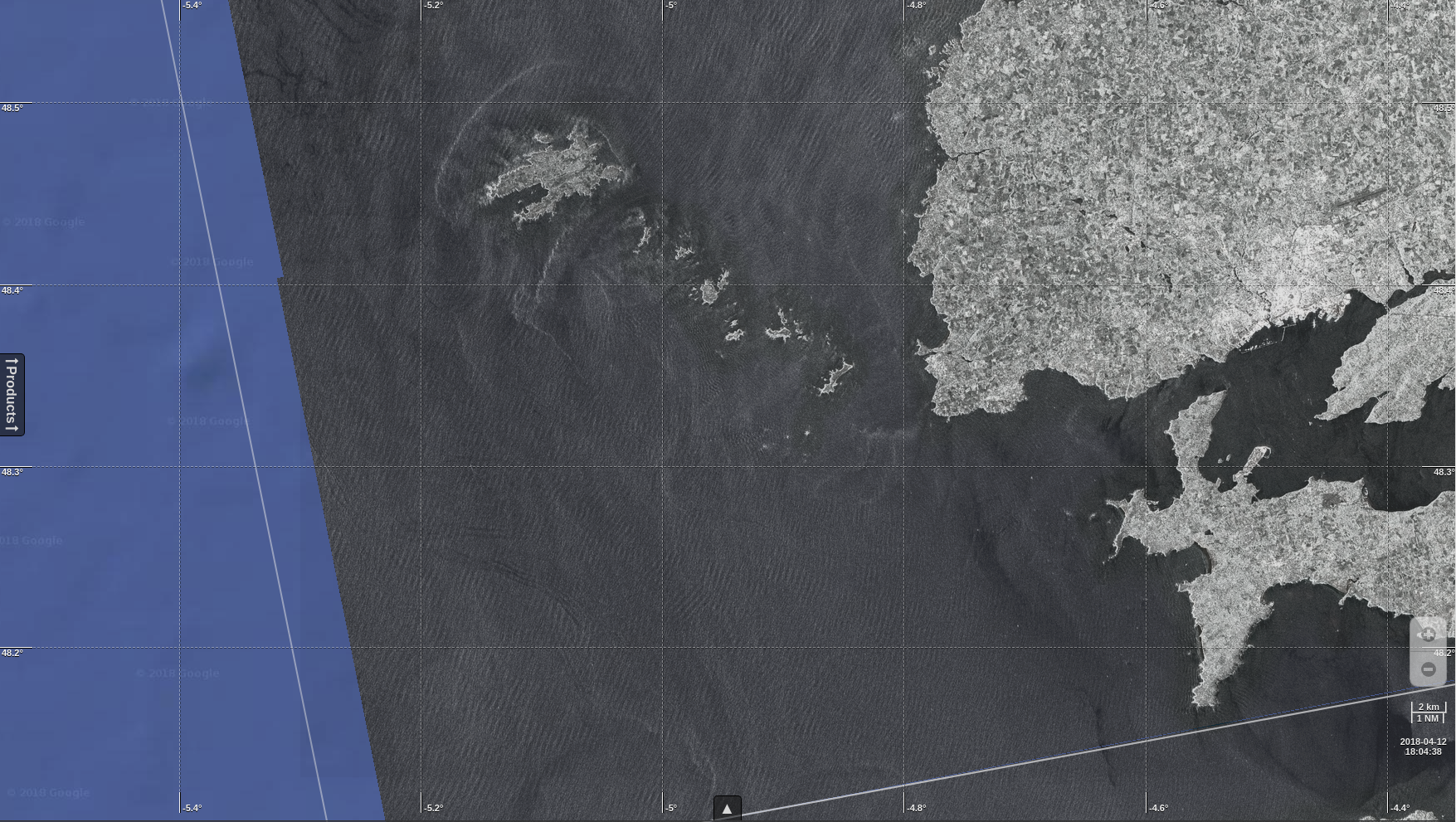 Sentinel 1 Sea Surface Roughness
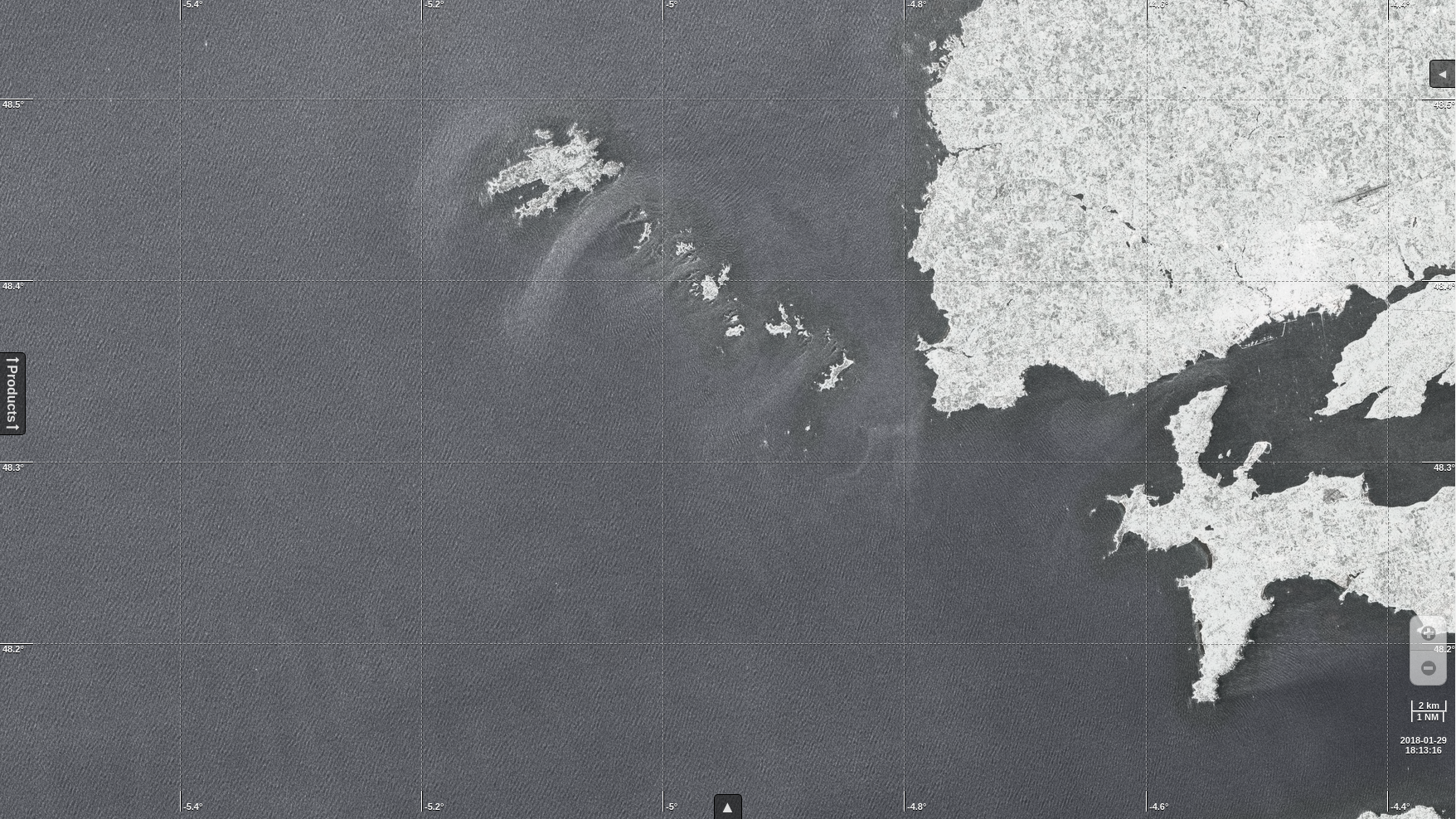 Sentinel 1 Sea Surface Roughness
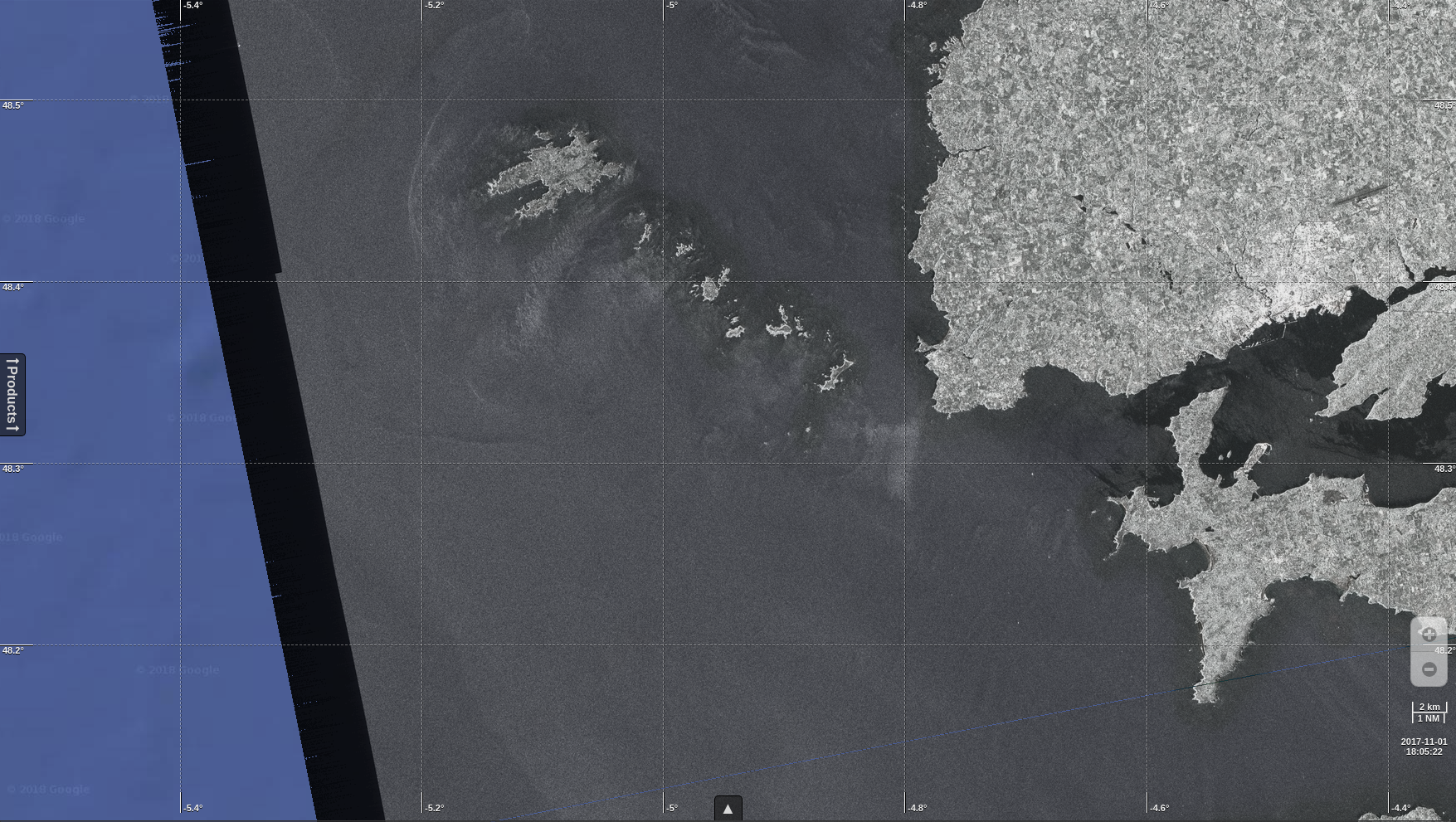 Sentinel 1 Sea Surface Roughness
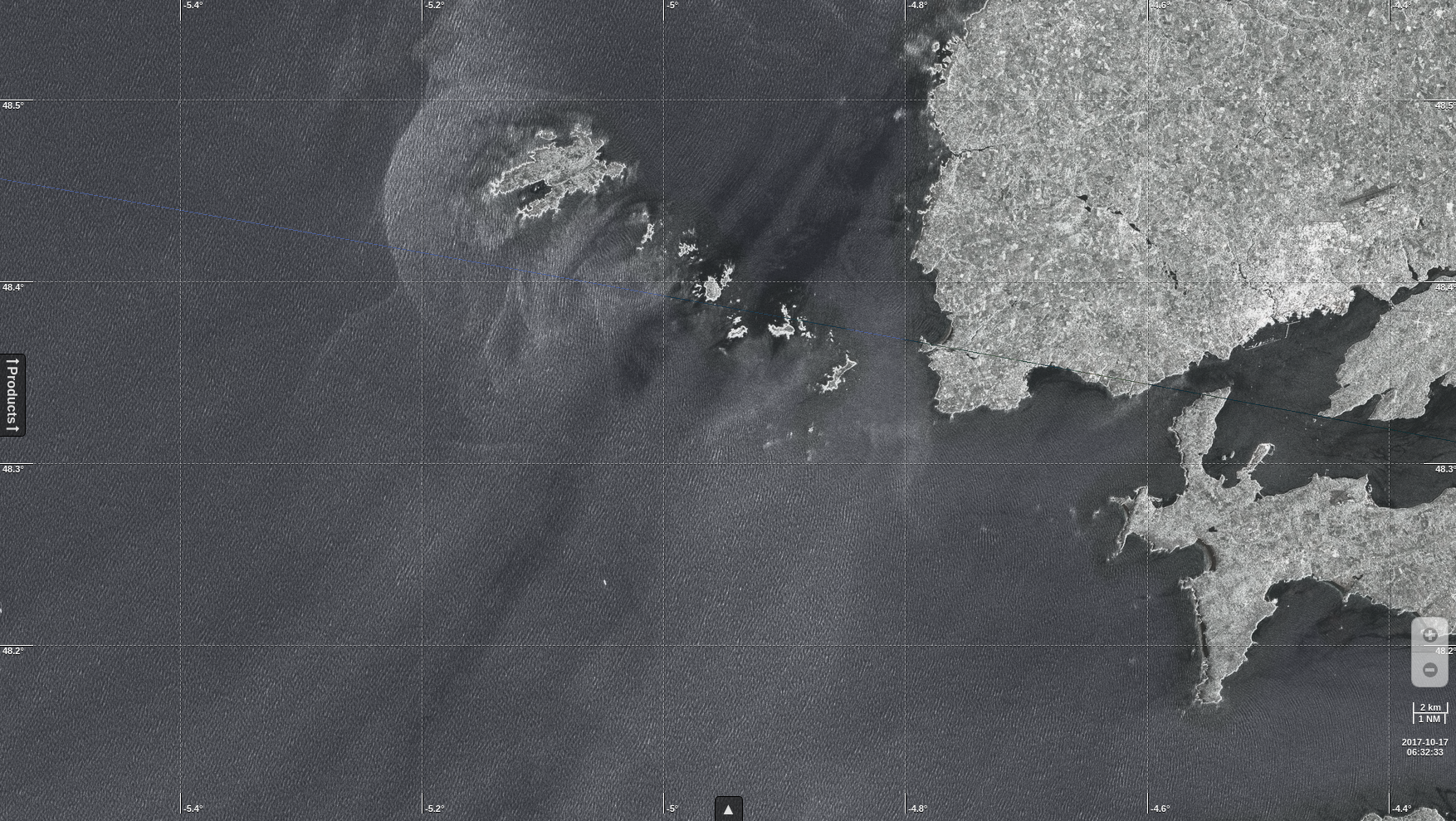 Sentinel 1 Sea Surface Roughness
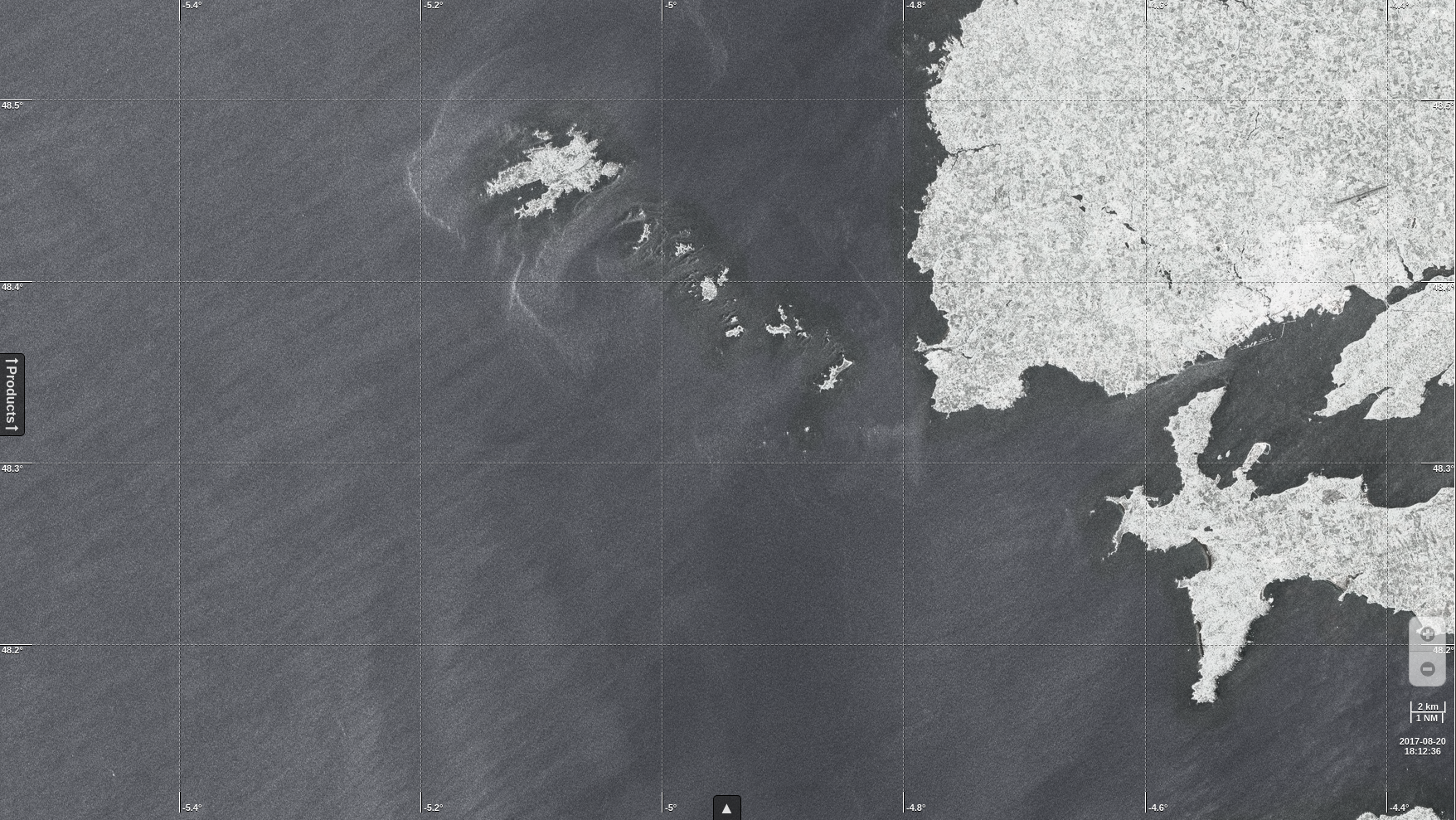 Sentinel 1 Sea Surface Roughness
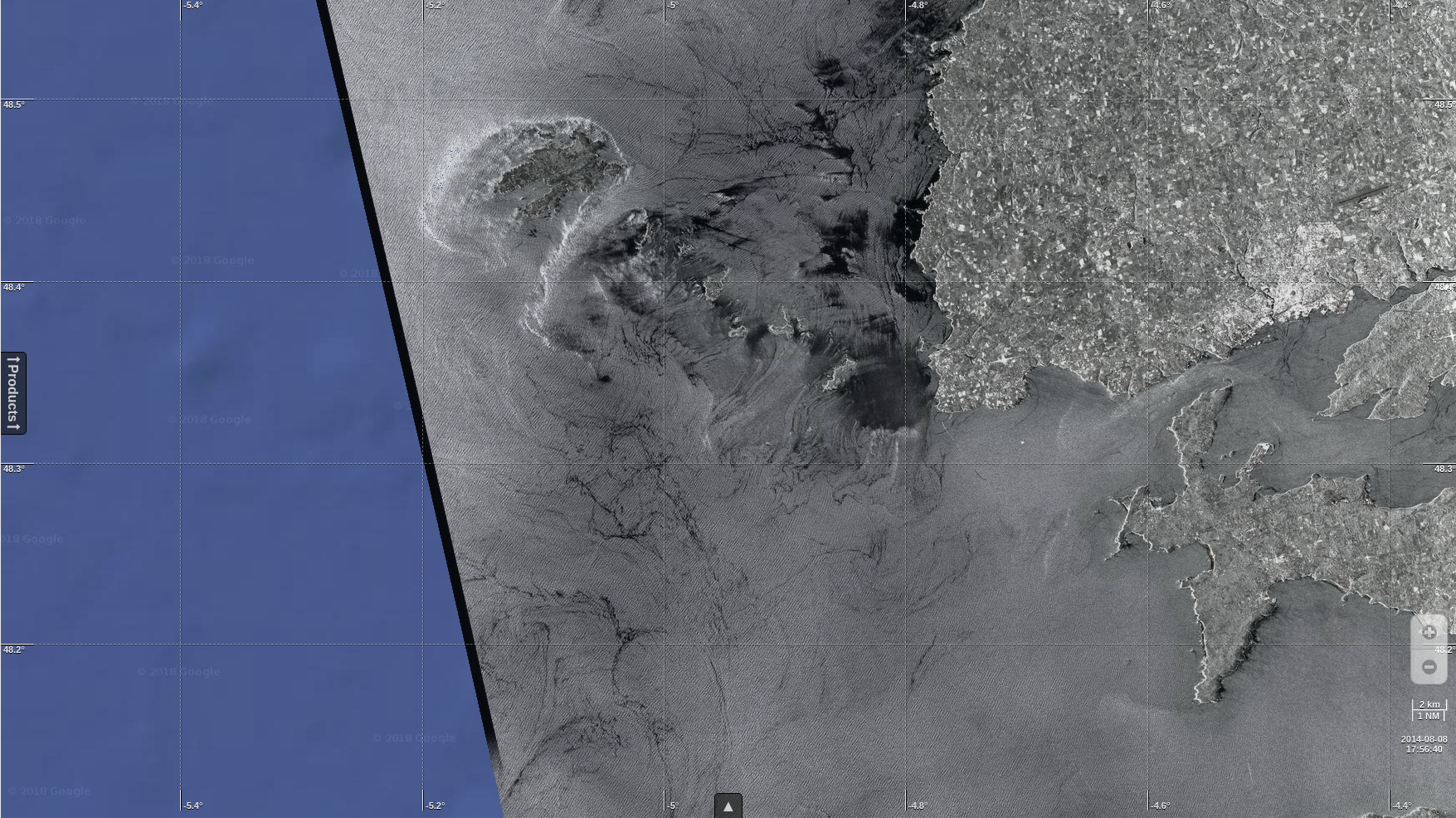 Sentinel 1 Sea Surface Roughness
Sentinel 1 Sea Surface Roughness
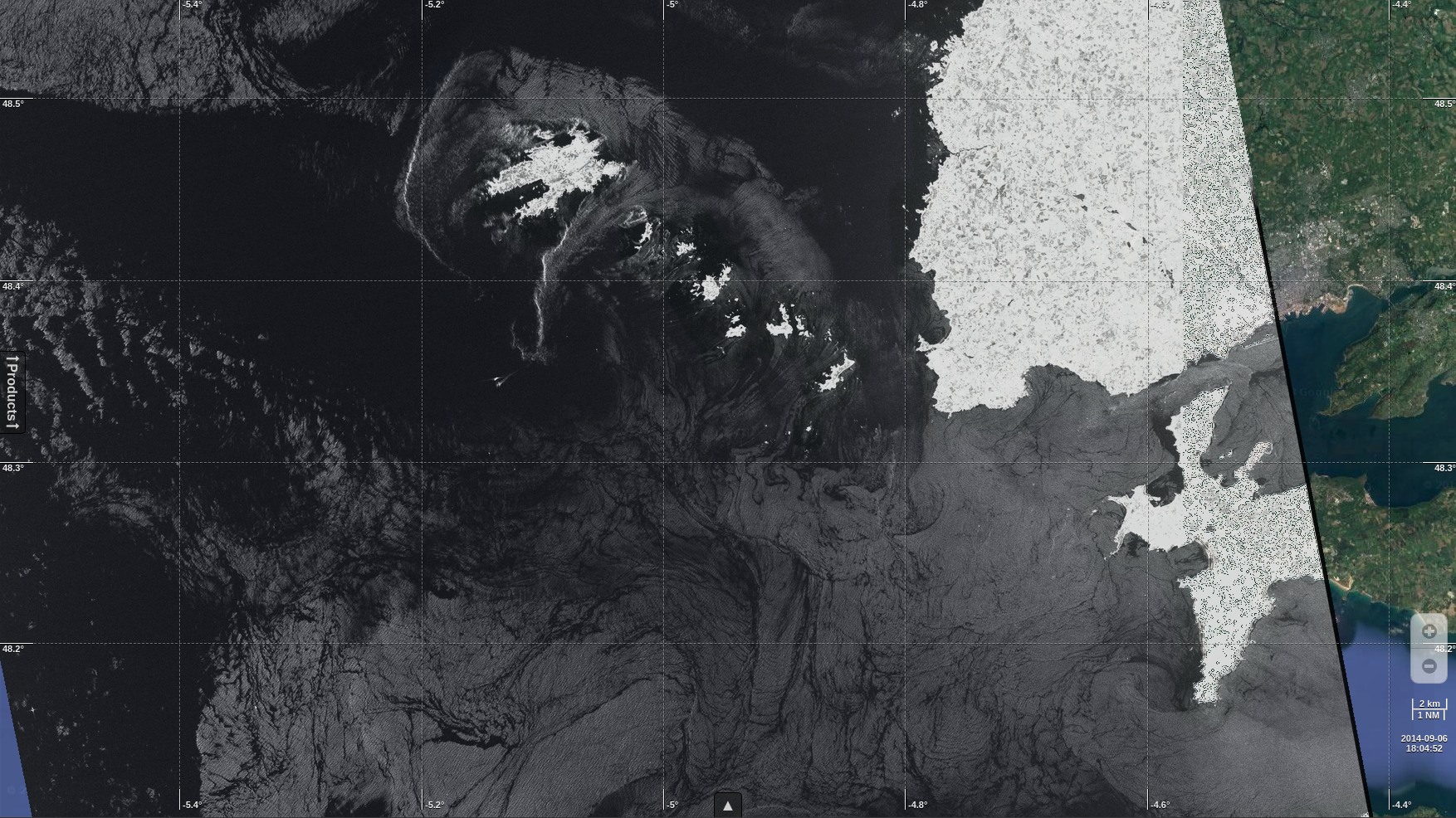 Sentinel 1 Sea Surface Roughness
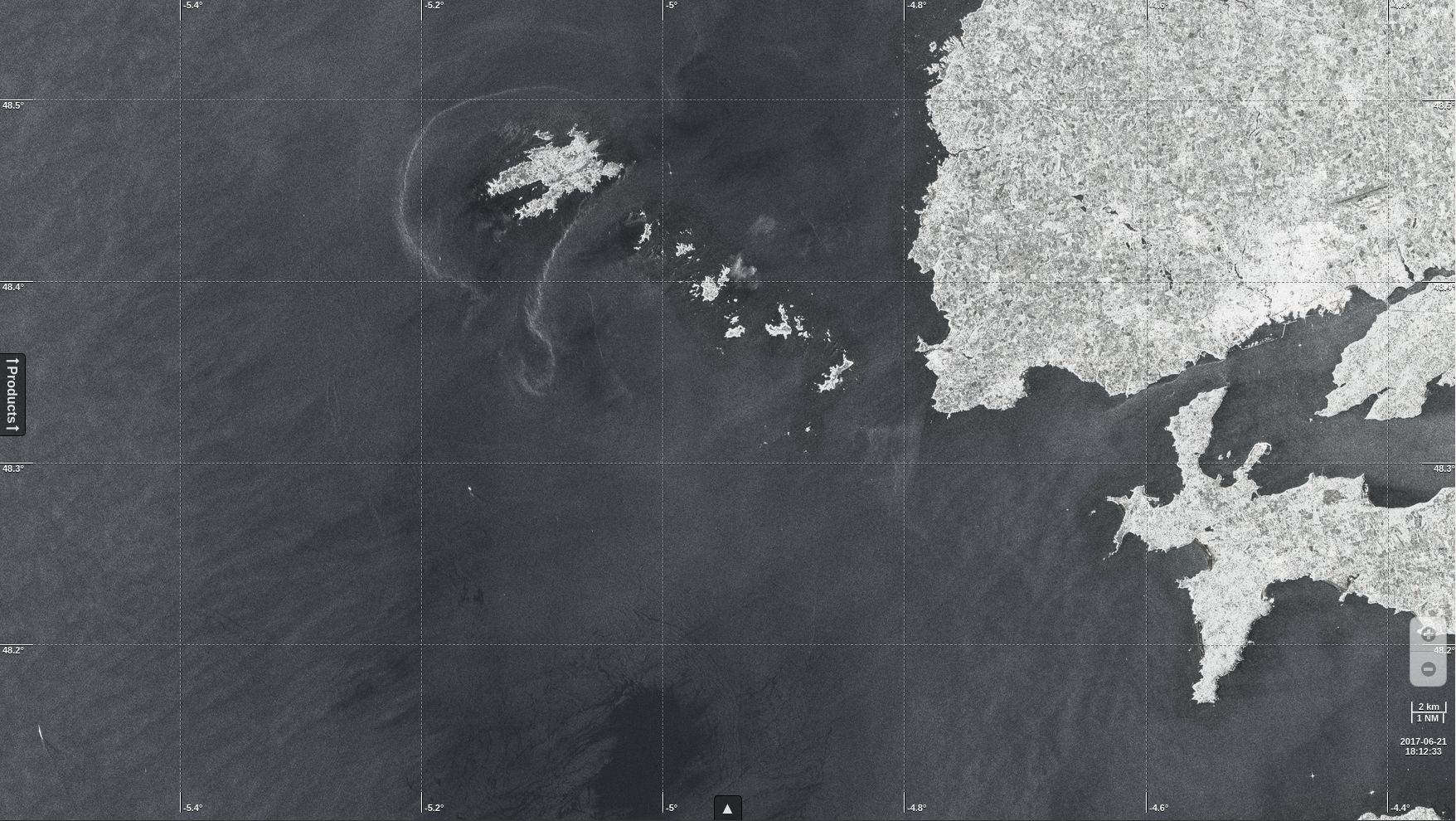 Sentinel 1 Sea Surface Roughness
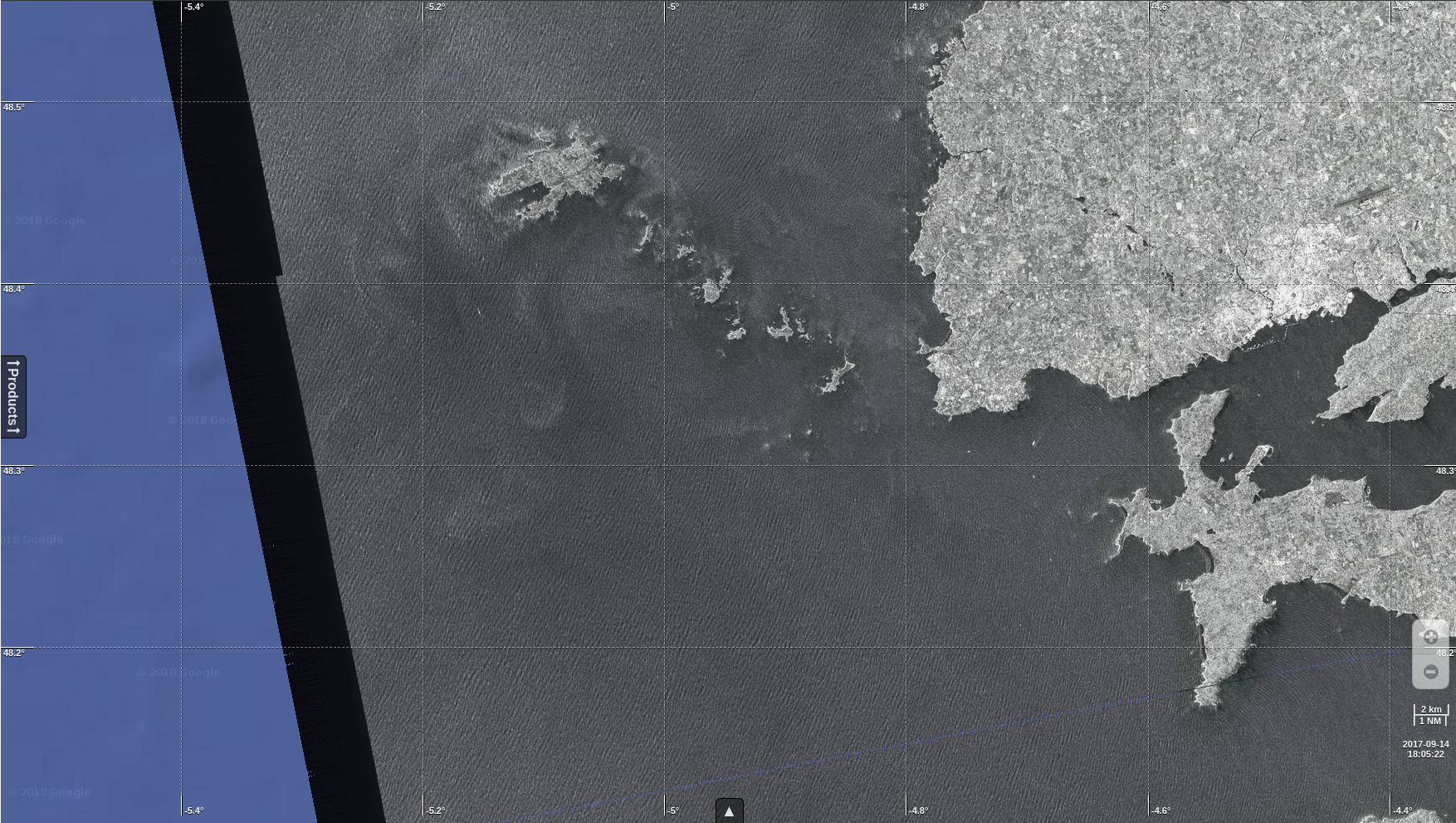 Sentinel 1 Sea Surface Roughness
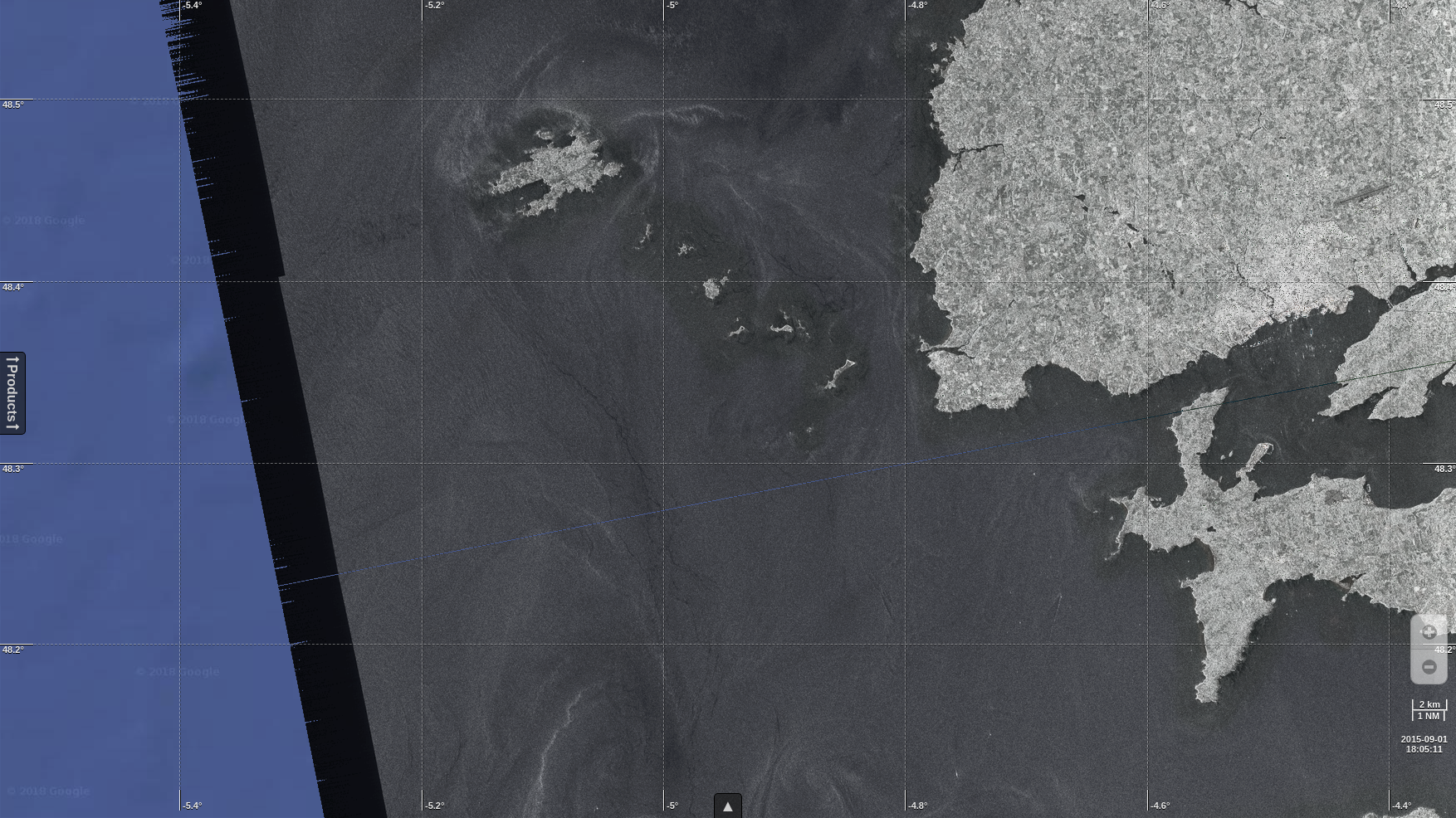 Sentinel 1 Sea Surface Roughness
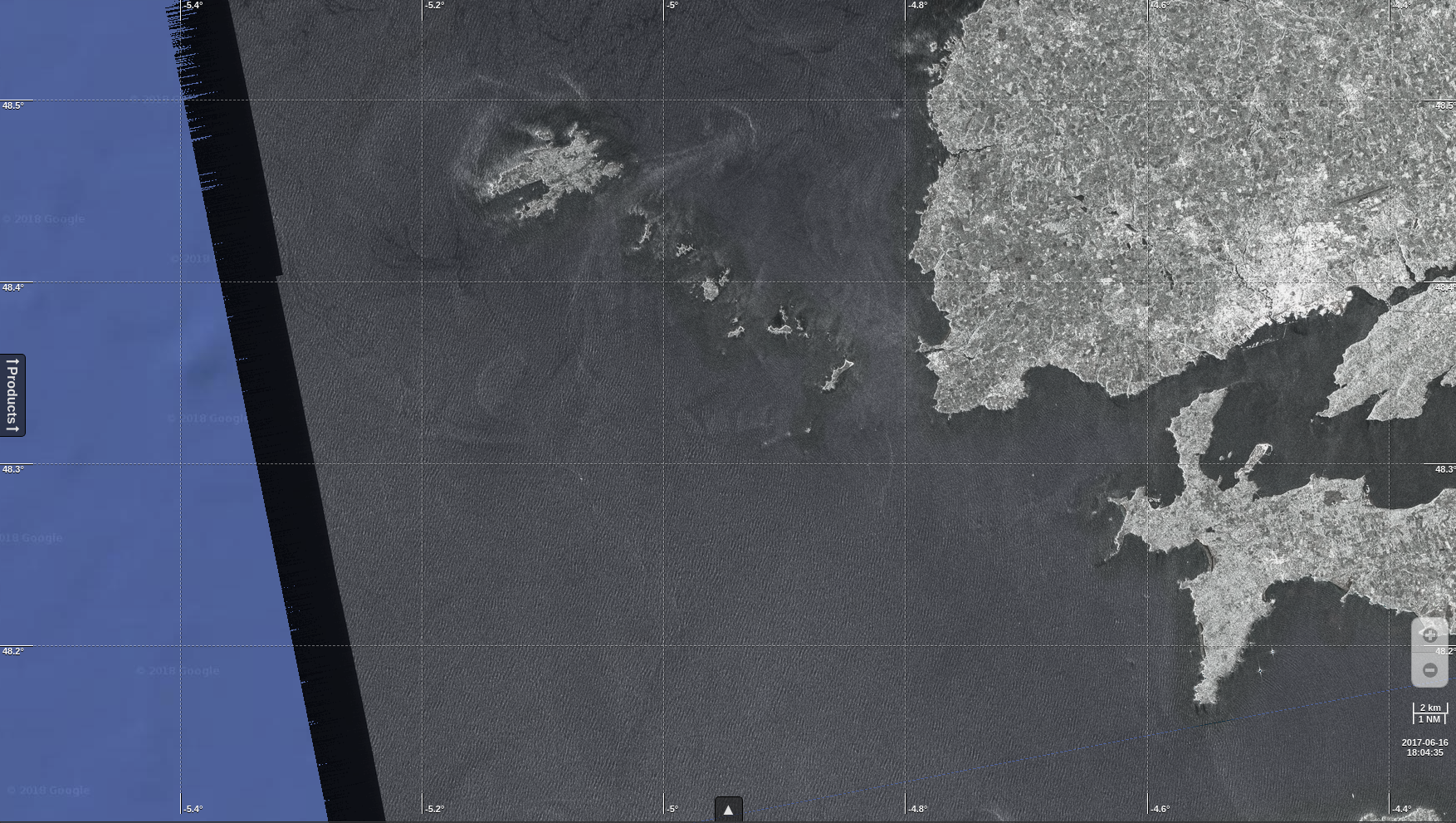 Sentinel 1 Sea Surface Roughness
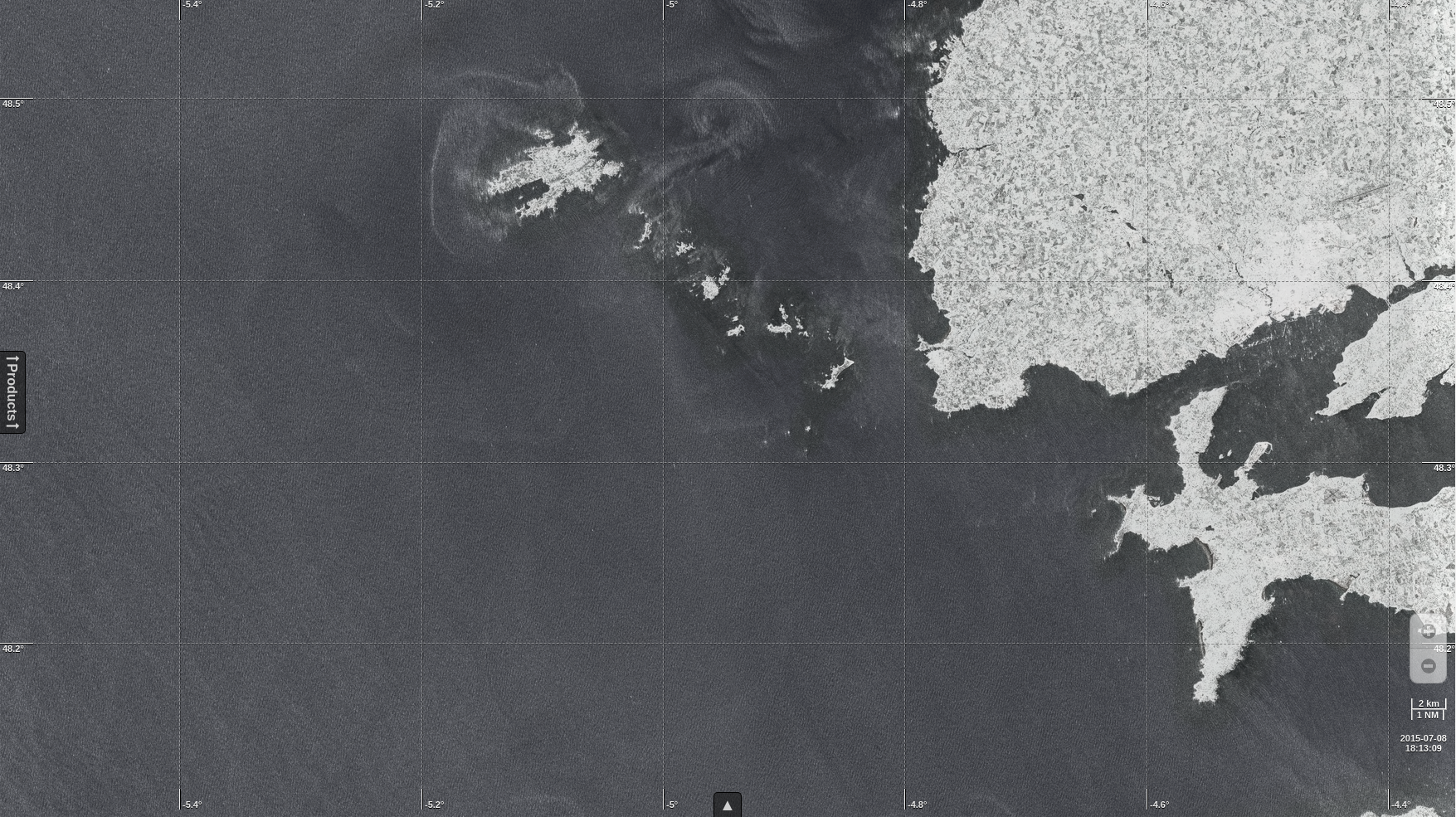 Sentinel 1 Sea Surface Roughness
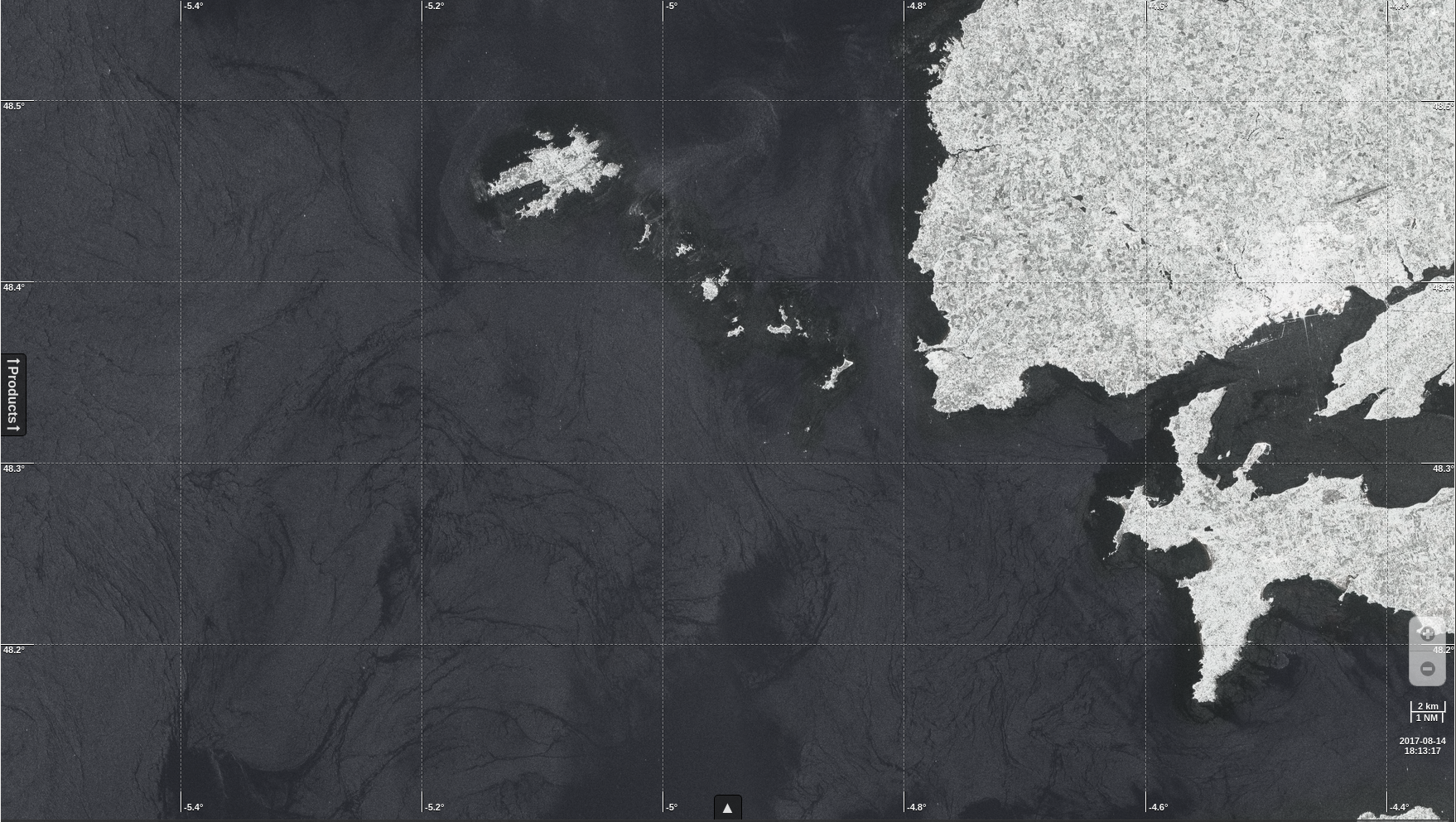 Sentinel 1 Sea Surface Roughness
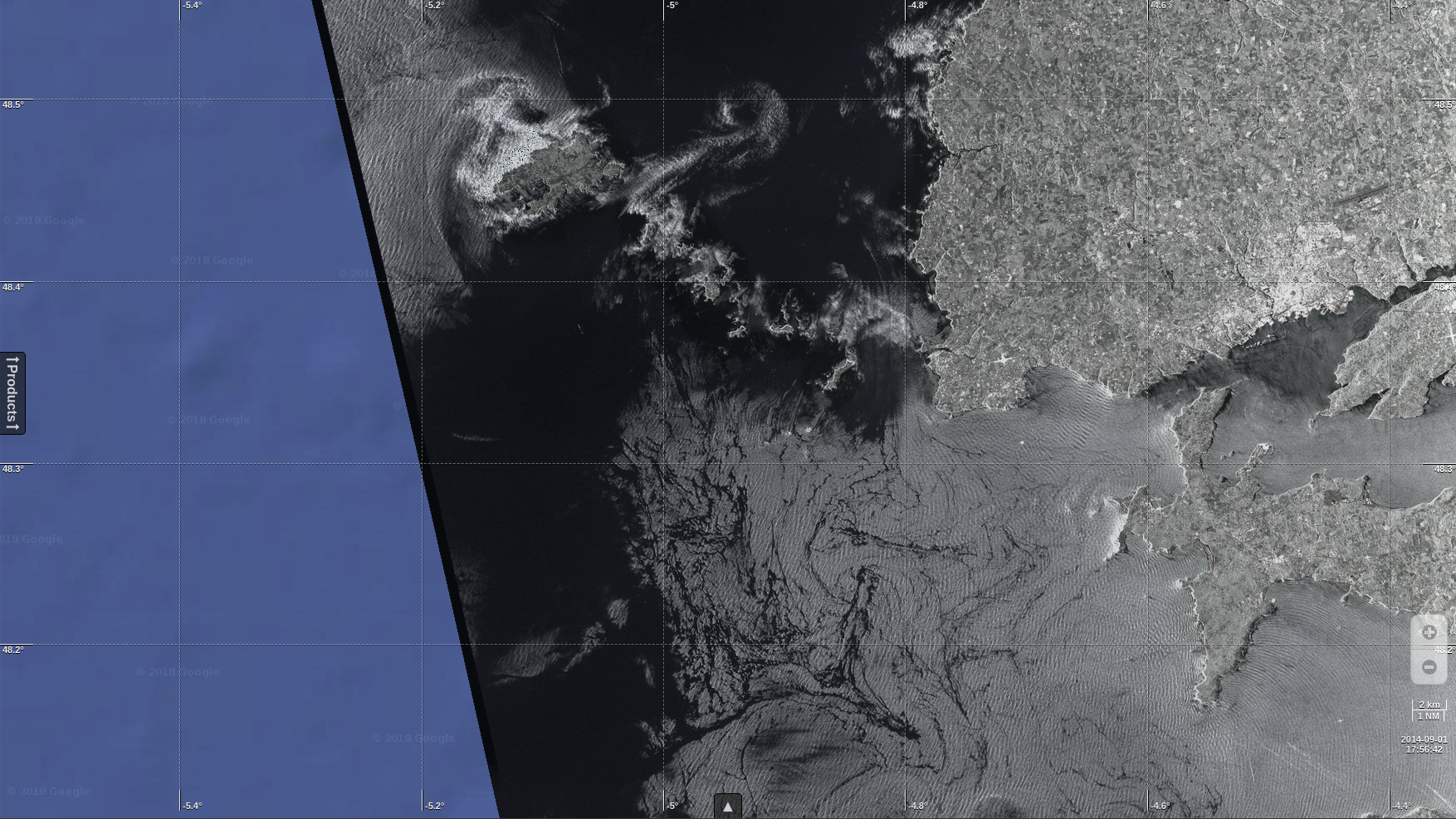 Sentinel 1 Sea Surface Roughness
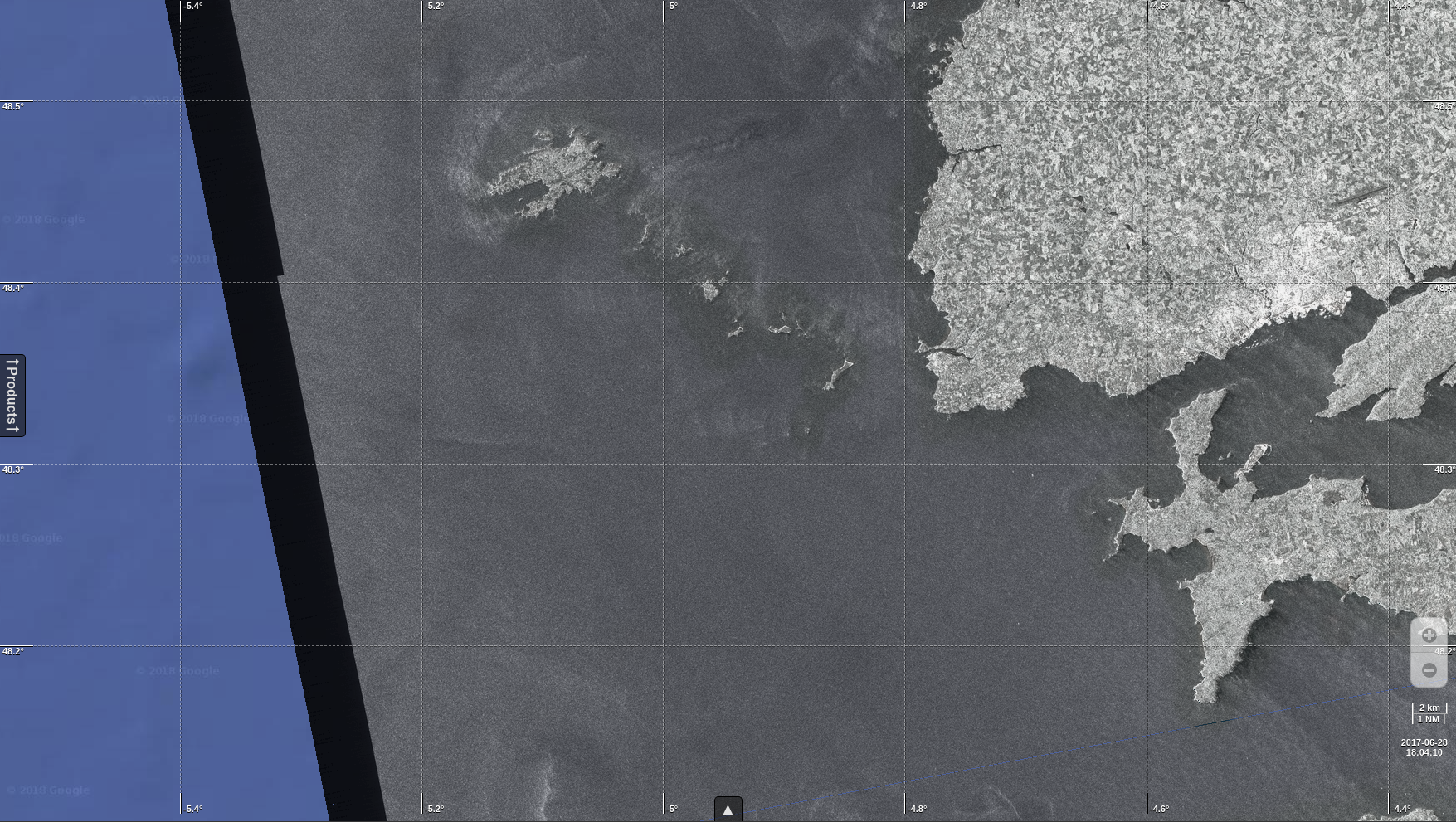 Sentinel 1 Sea Surface Roughness
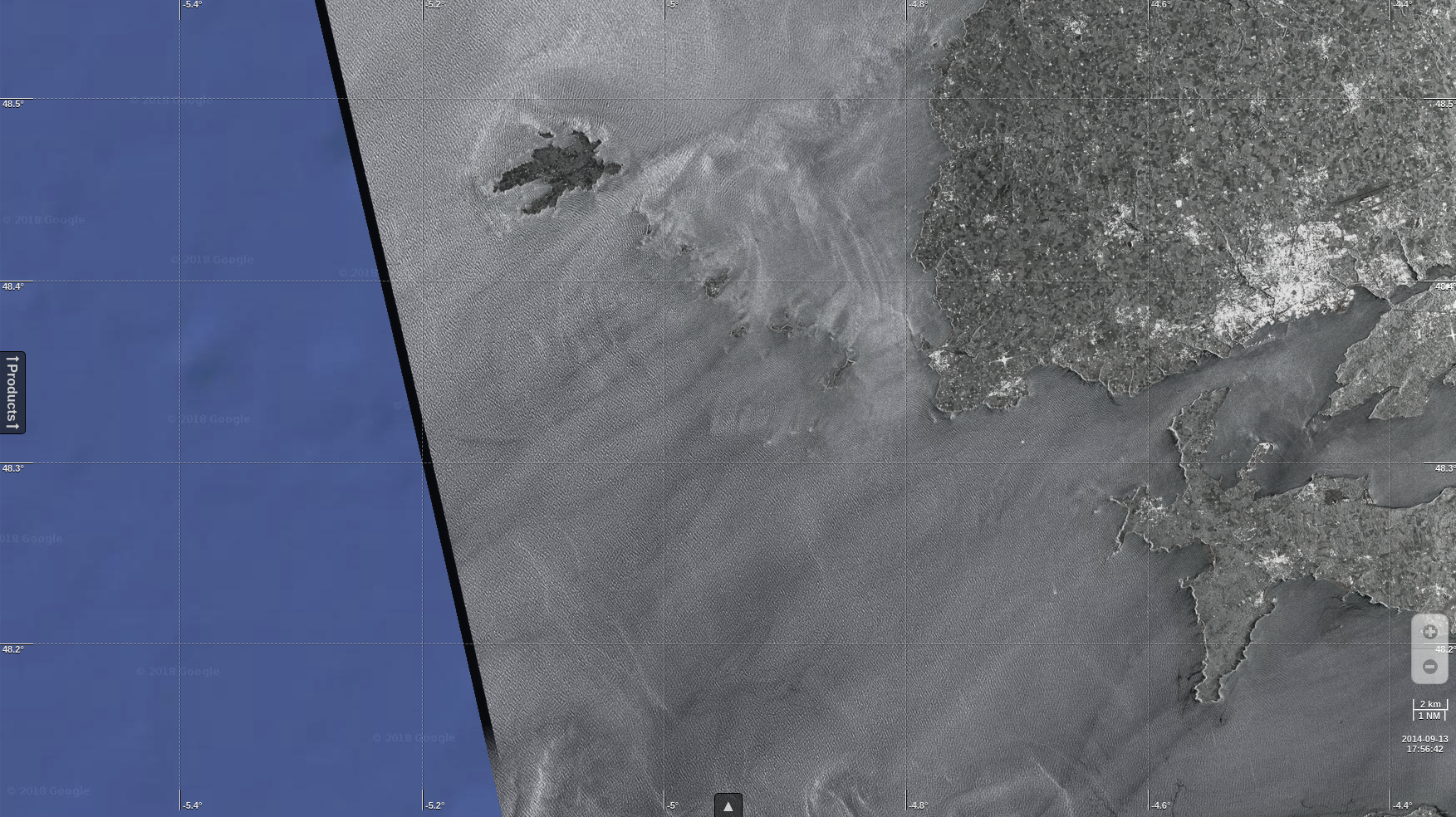 Sentinel 1 Sea Surface Roughness
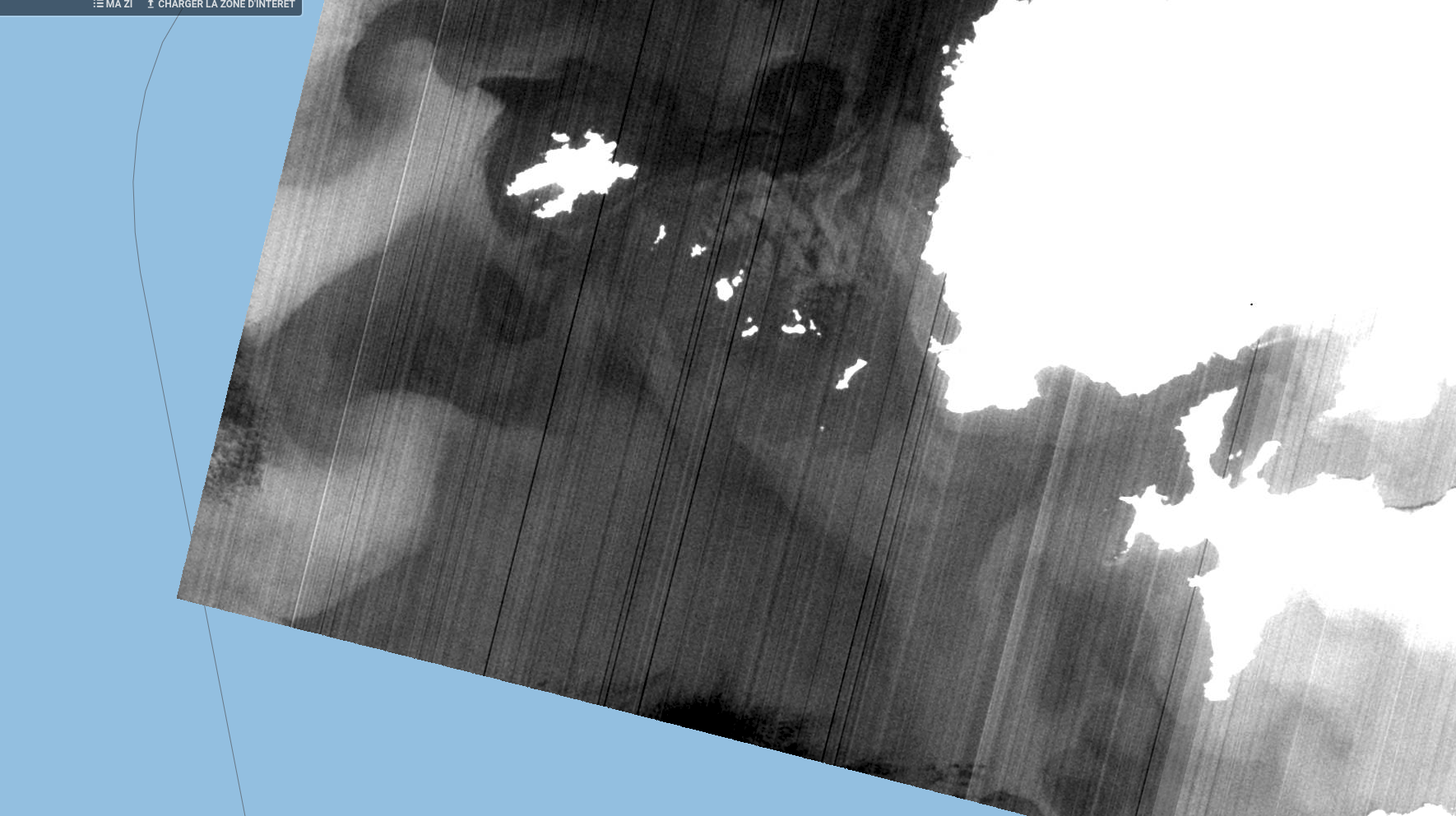 Landsat8 BT11 14 oct 2017
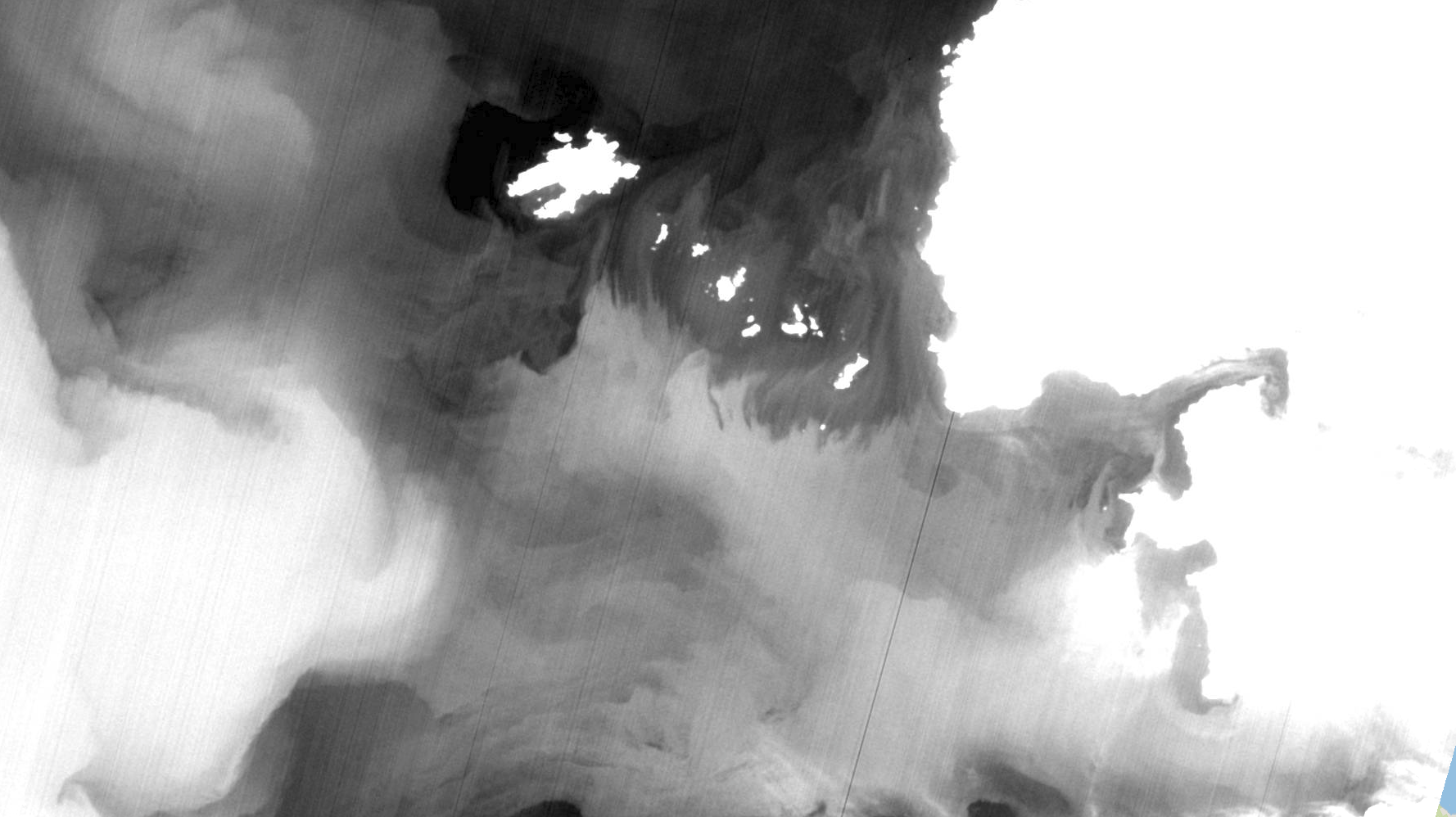 Landsat8 BT11 15 aout 2016
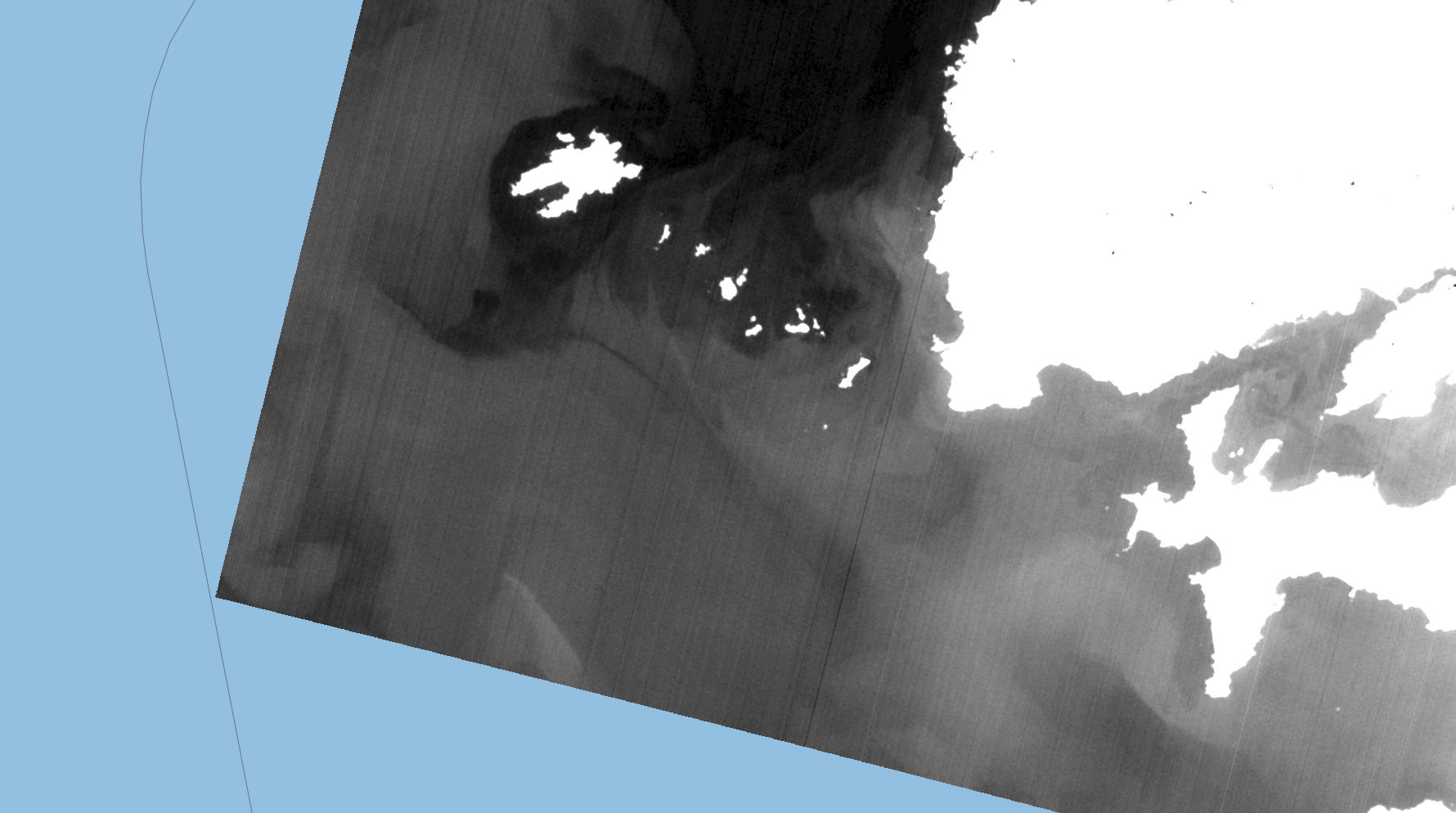 Landsat8 BT11 7 sept 2015
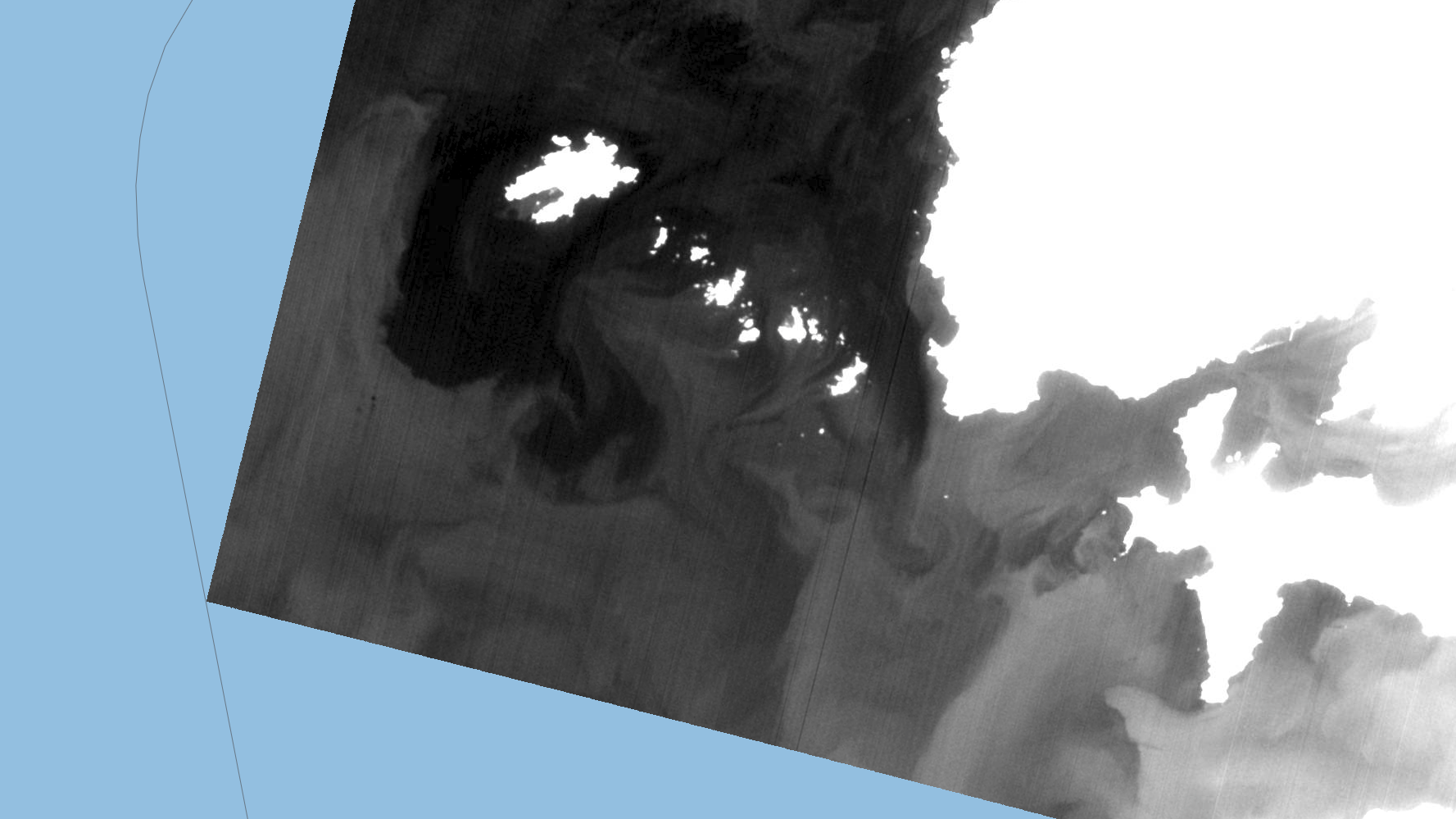 Landsat8 BT11 19 juin 2015
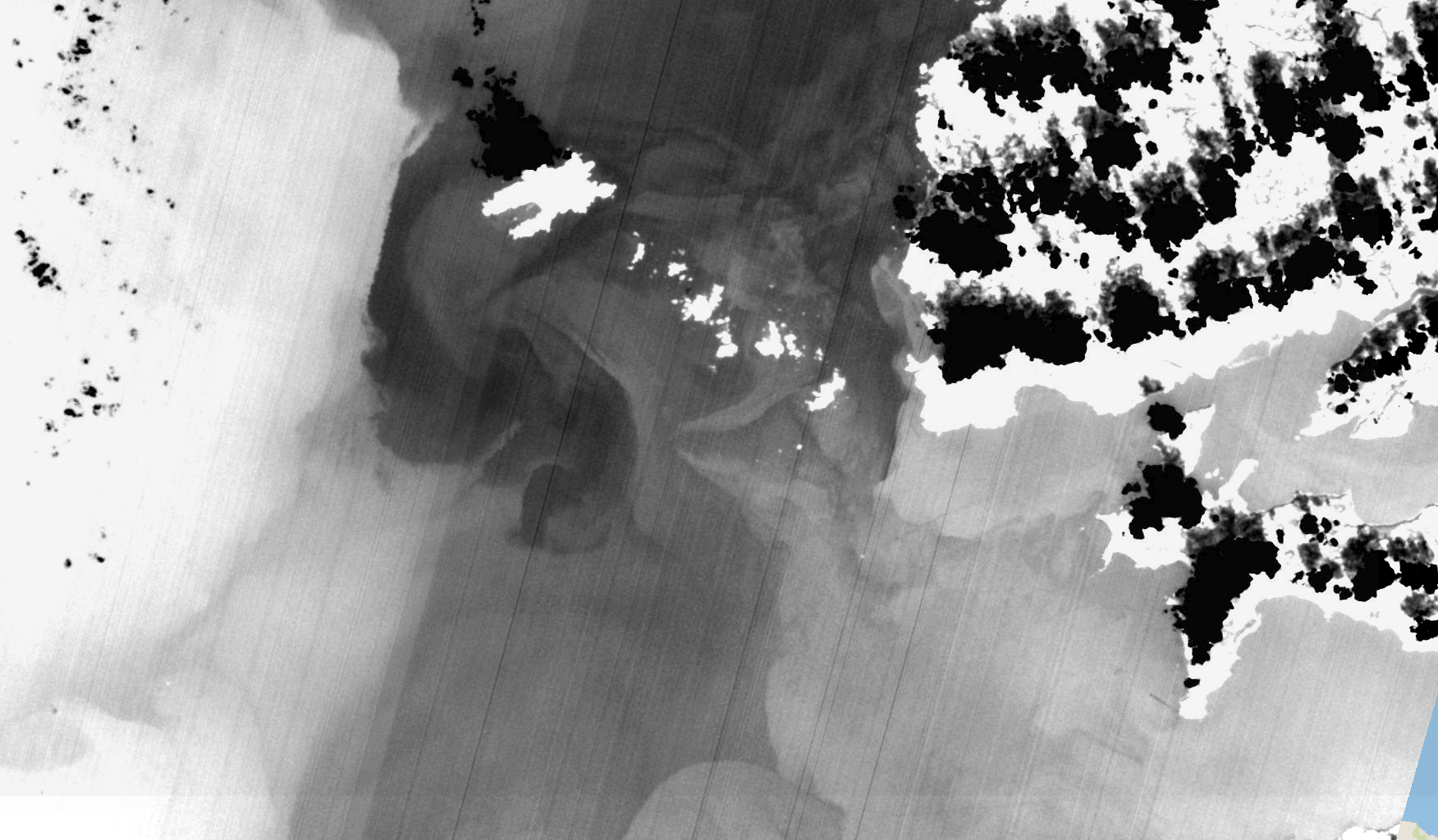 Landsat8 BT11 2 oct 2016
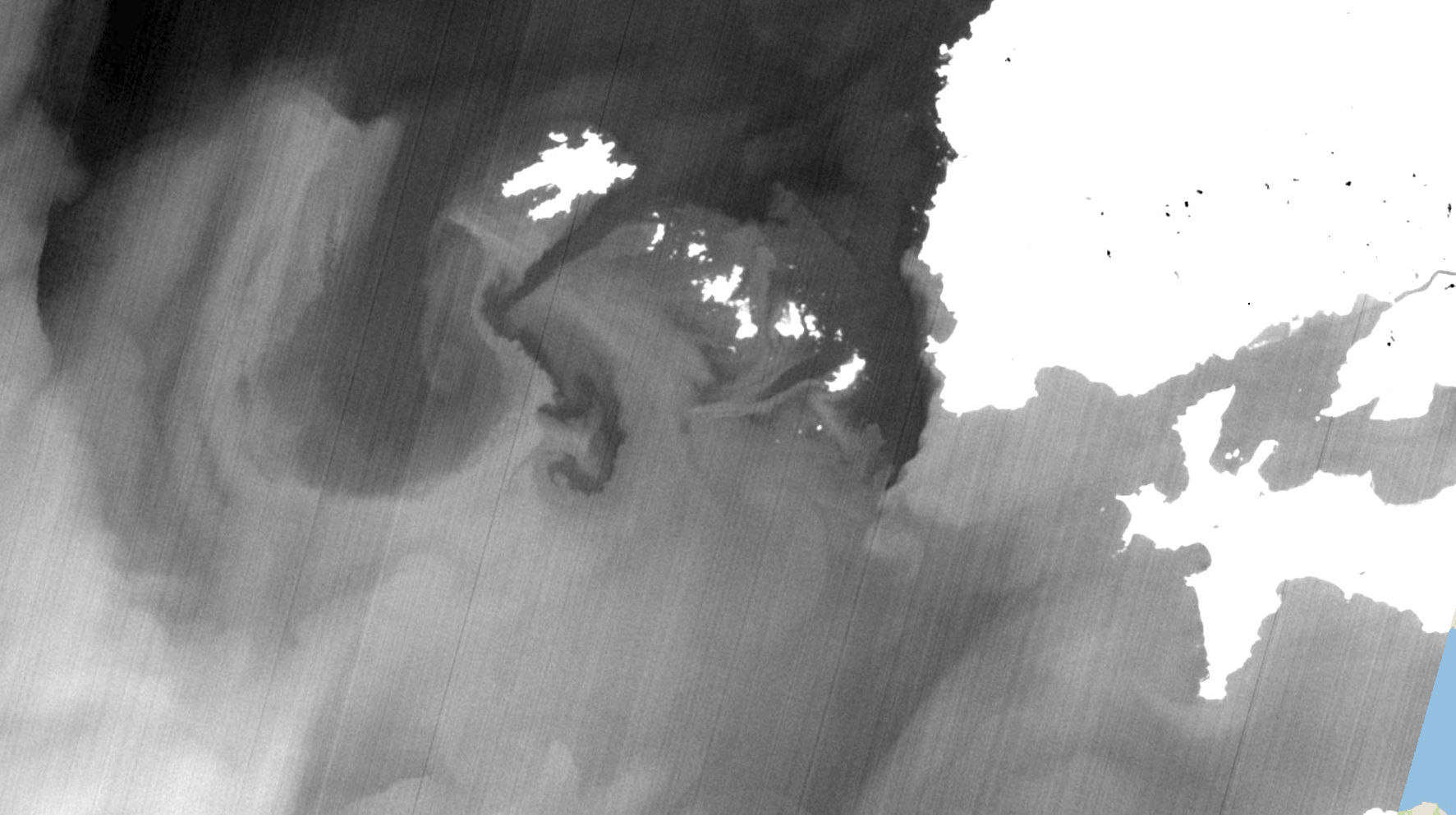 Landsat8 BT11 30 sept 2015
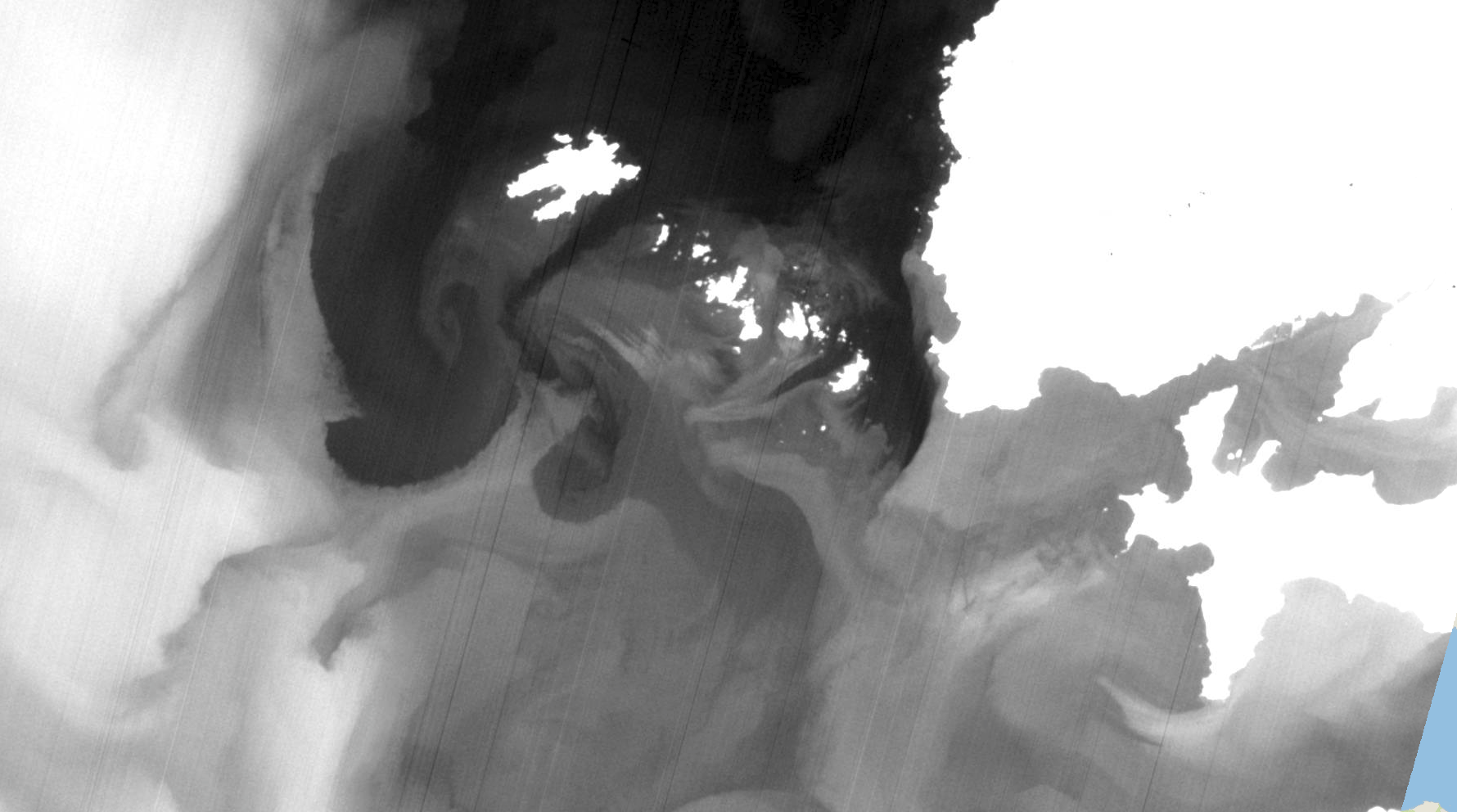 Landsat8 BT11 11 sept 2014